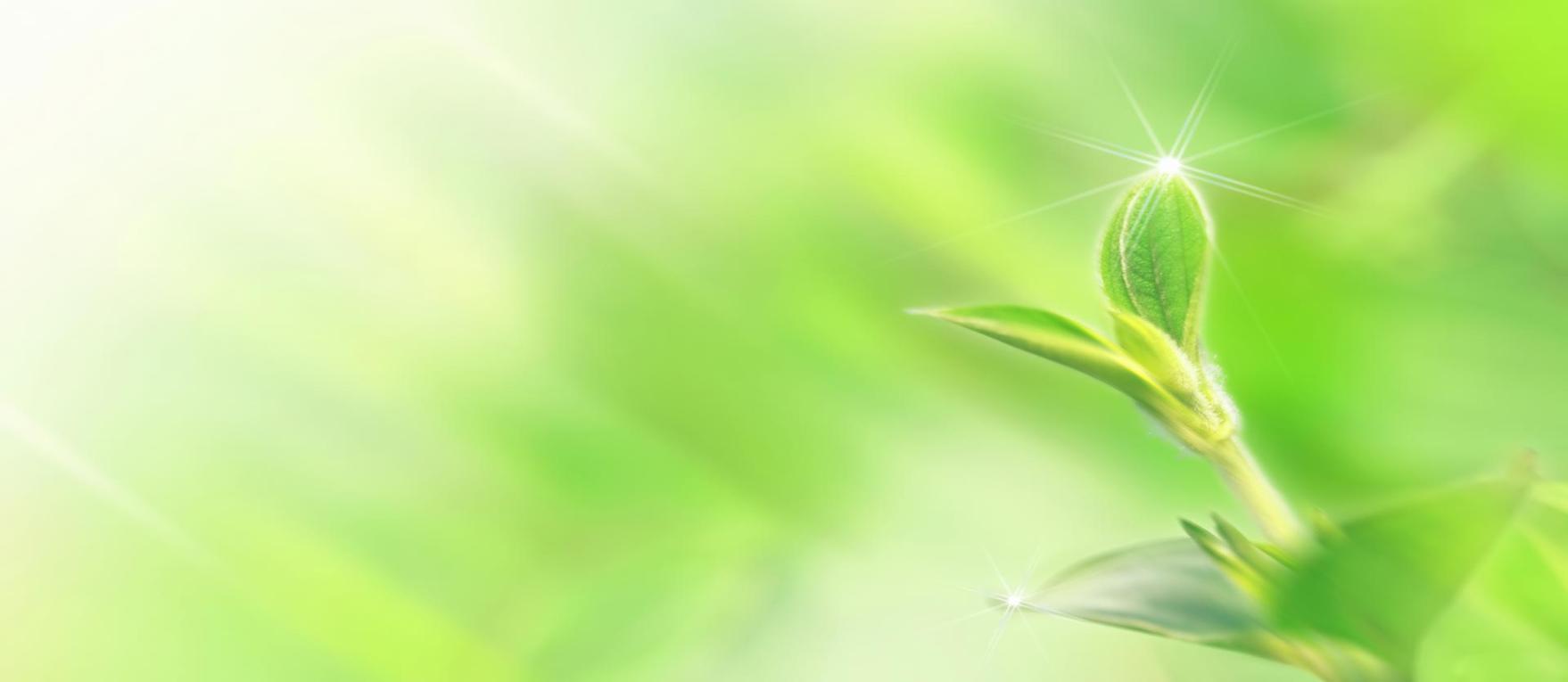 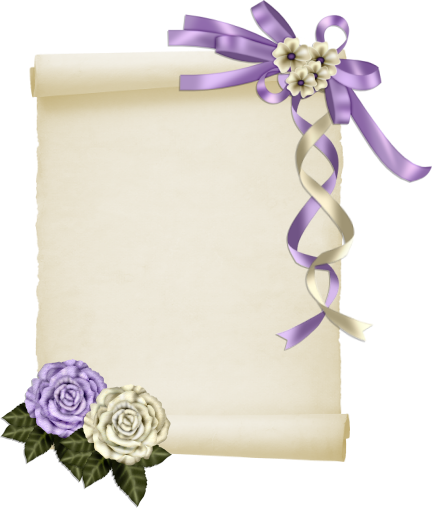 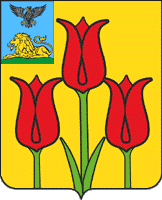 Уважаемые жители и гости Волоконовского района!

Наш район – частица Святого Белогорья. 
С каждым годом он становится все краше и привлекательней. Строятся и открываются новые объекты, ведется капитальный ремонт зданий и учреждений, закладываются парки и скверы, наши земляки достигают новых вершин.
Жаль, что не каждый из Вас может увидеть всю красоту нашего края воочию.
Мы предлагаем Вашему вниманию «Волоконовский вернисаж. Открытие года - 2015»
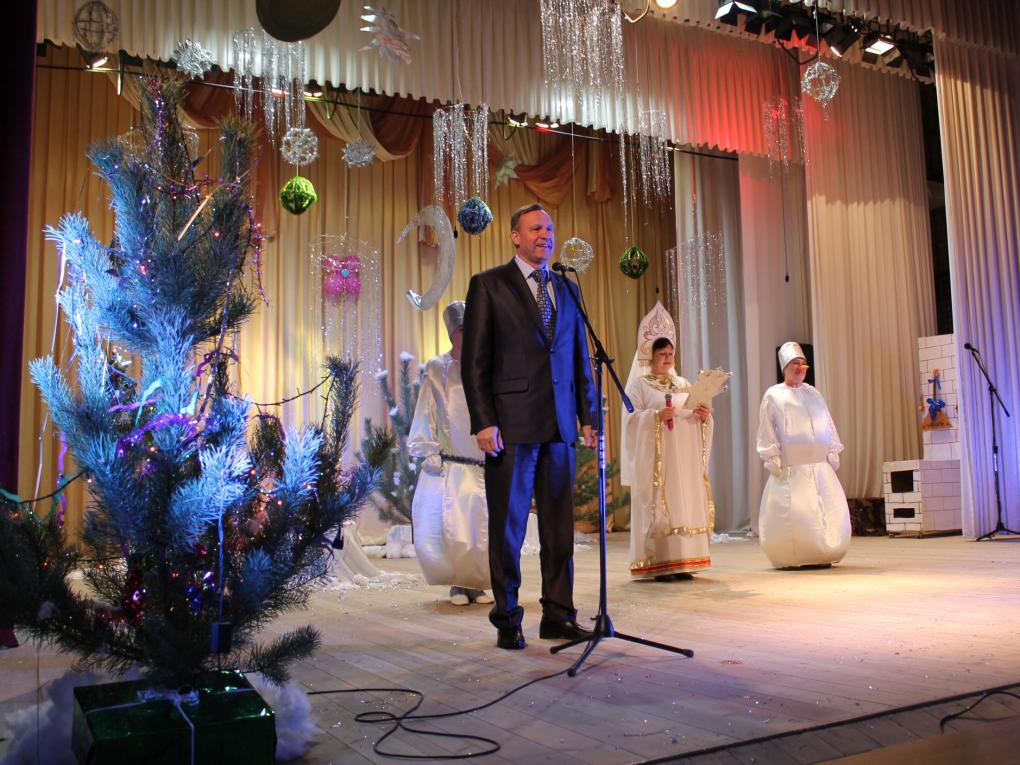 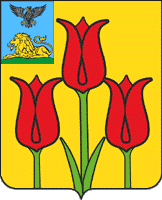 03 января 2015 года  впервые в районе прошла 
«Ёлка главы администрации района»
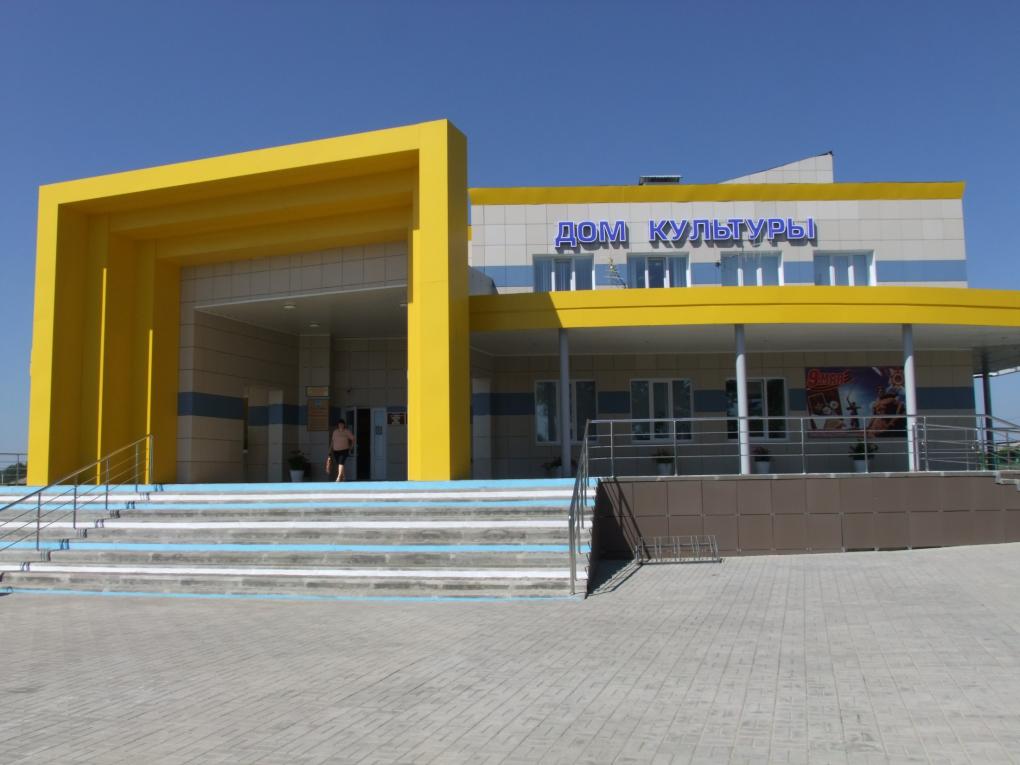 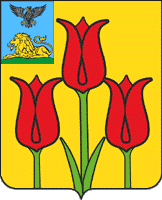 23 января 2015 года открыл свои двери 
Волчье-Александровский административно-культурный центр
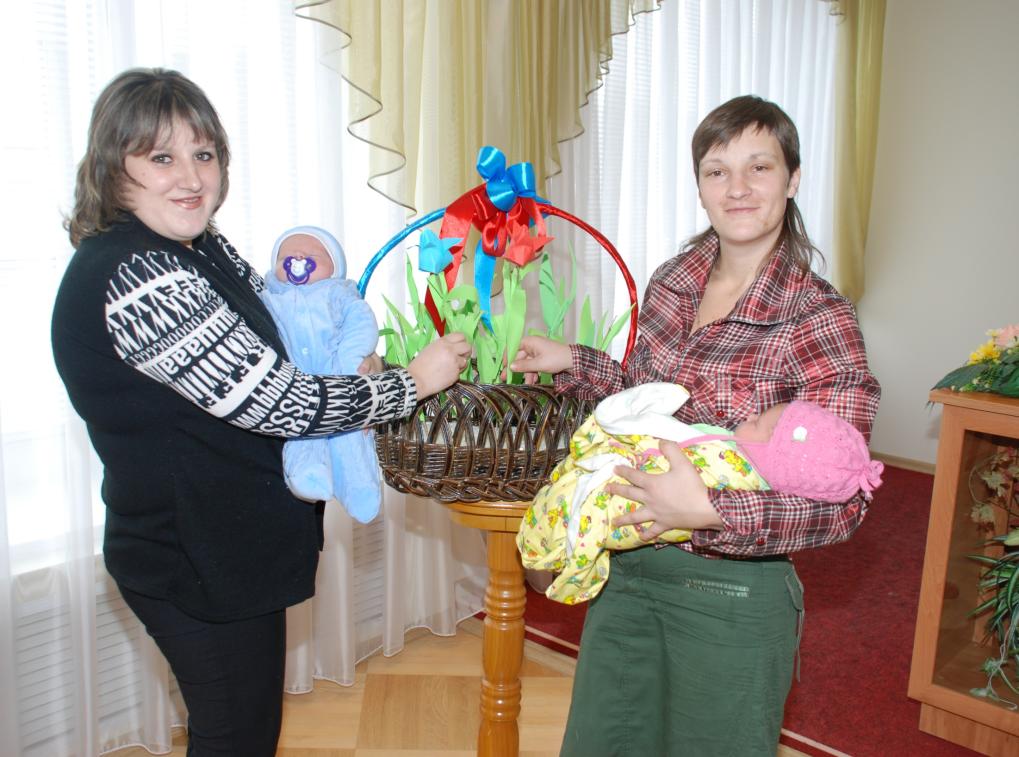 05 февраля 2015 года в зале торжеств отдела ЗАГС администрации района чествовали малышей, первых новорожденных 2015 года
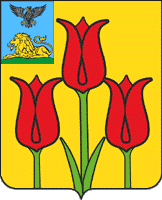 Сын Степан, первый ребенок в семье Сотниковых Алексея Алексеевича и Галины Александровны, дочь Стефания четвёртый ребенок в семье Диденко Виктора Николаевича и Анны Павловны, 
родились 2 января 2015 года
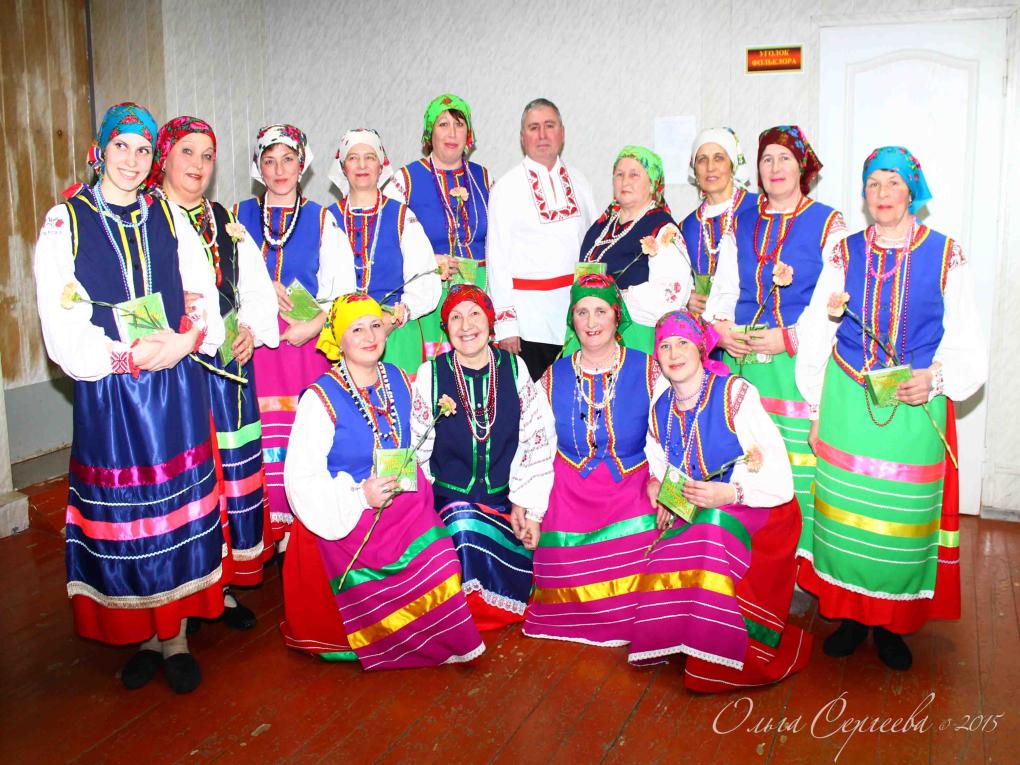 13 февраля состоялось празднование 45-летнего юбилея 
Фощеватовского самобытного хора «Русская глубинка»
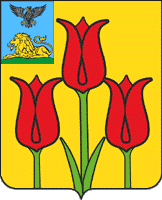 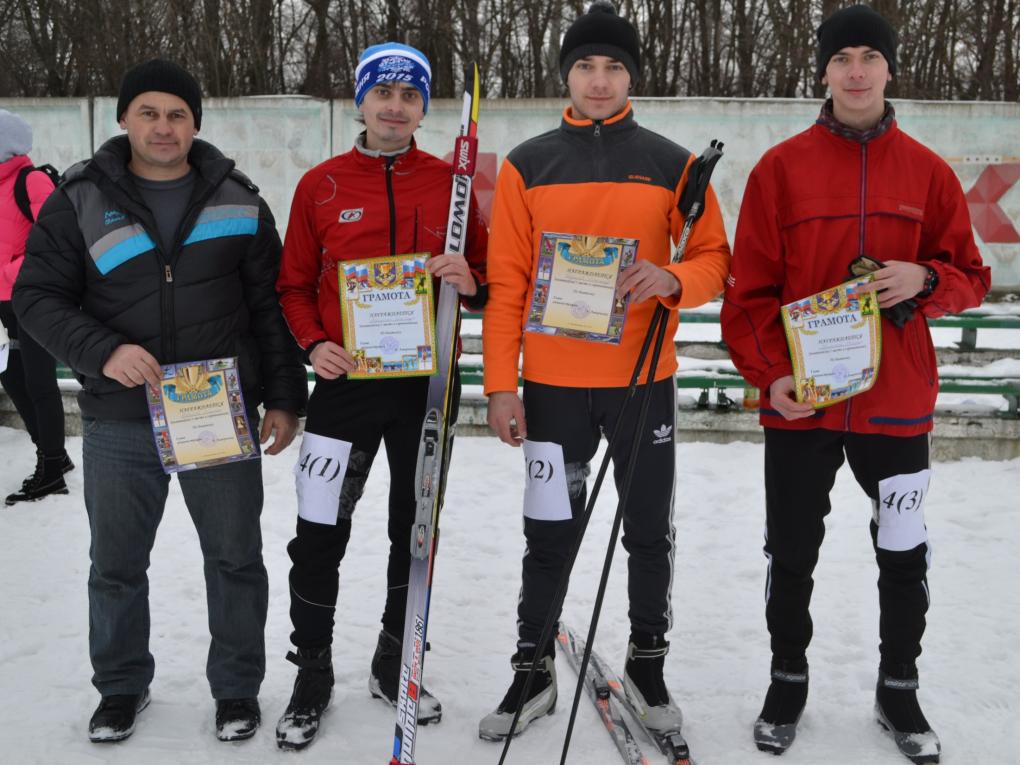 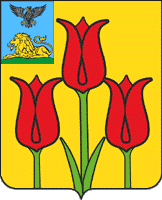 14 февраля 2015 года в парке культуры и отдыха 
п. Волоконовка впервые прошли соревнования по биатлону.
Уверенно победу одержала команда «Азаровка» п. Волоконовка
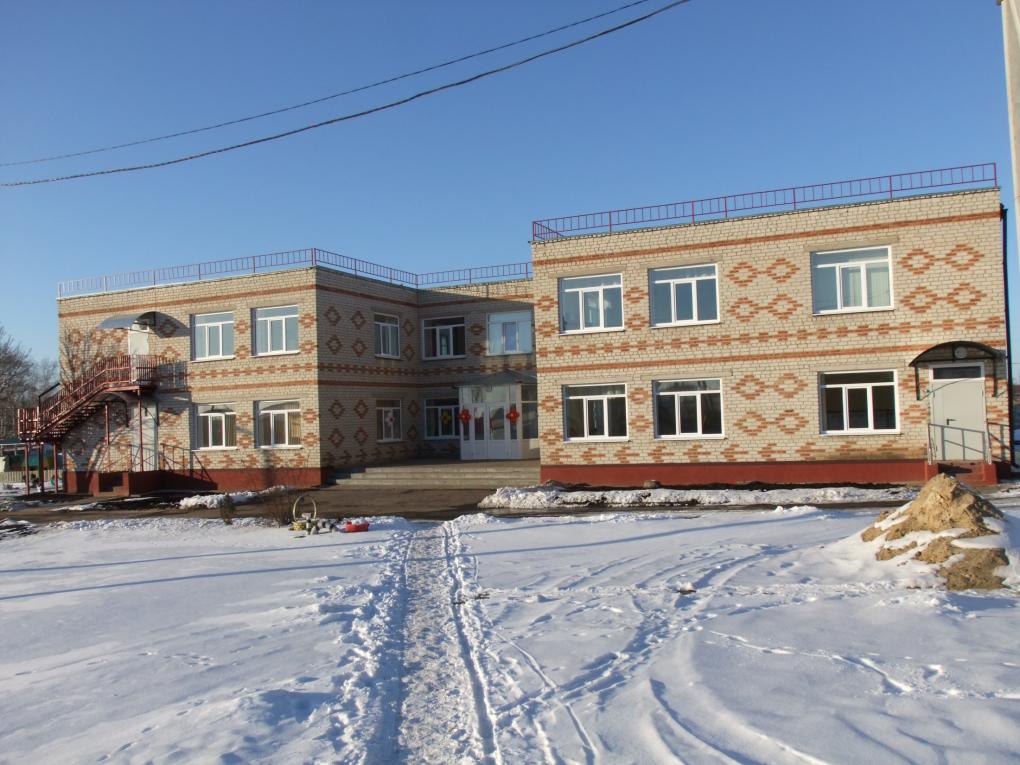 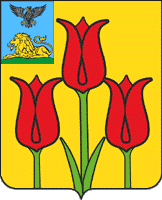 17 февраля 2015 года в п. Волоконовка после капитального ремонта открыл свои двери детский сад «Родничок»
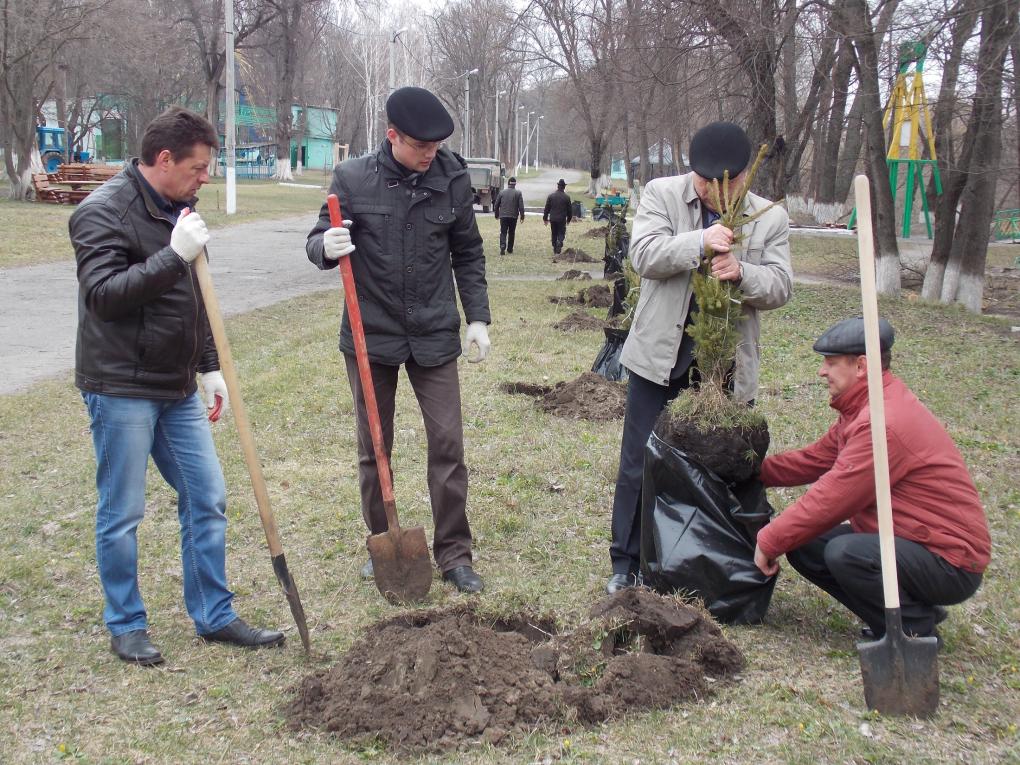 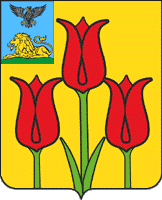 07 апреля 2015 года в парке культуры и отдыха 
п. Волоконовка высажена еще одна аллея – аллея депутатов
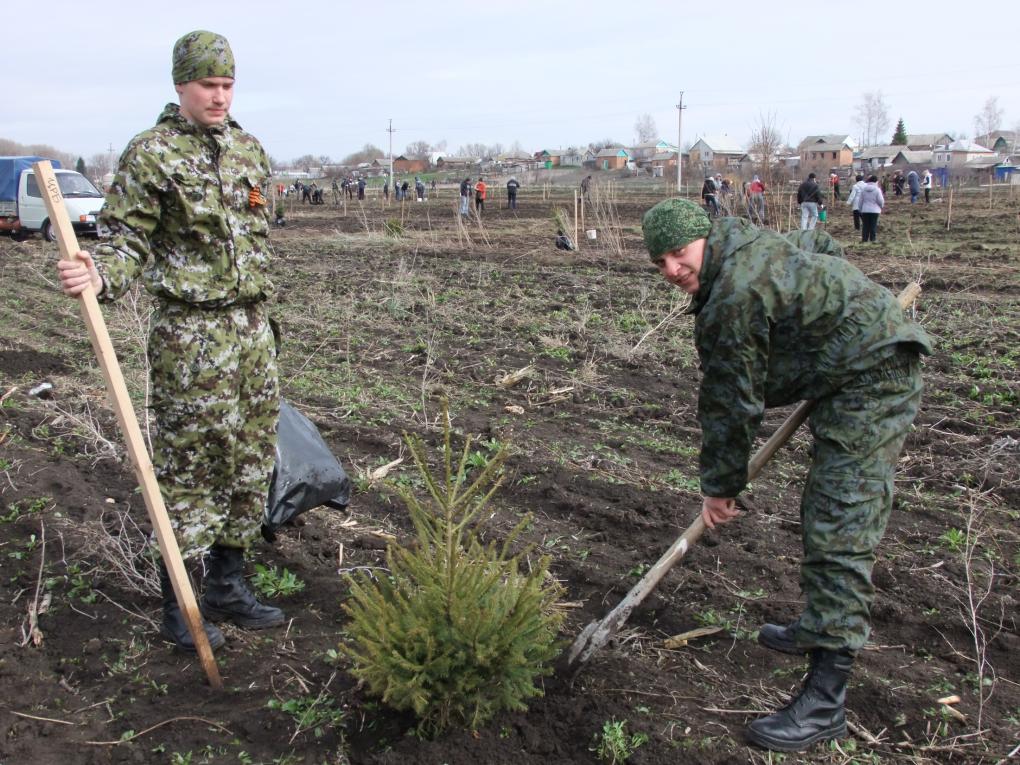 16 апреля 2015 года в поселке Волоконовка прошла акция регионального движения «Дерево памяти», посвященная 70-летию Победы в Великой Отечественной войне
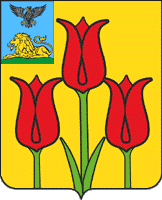 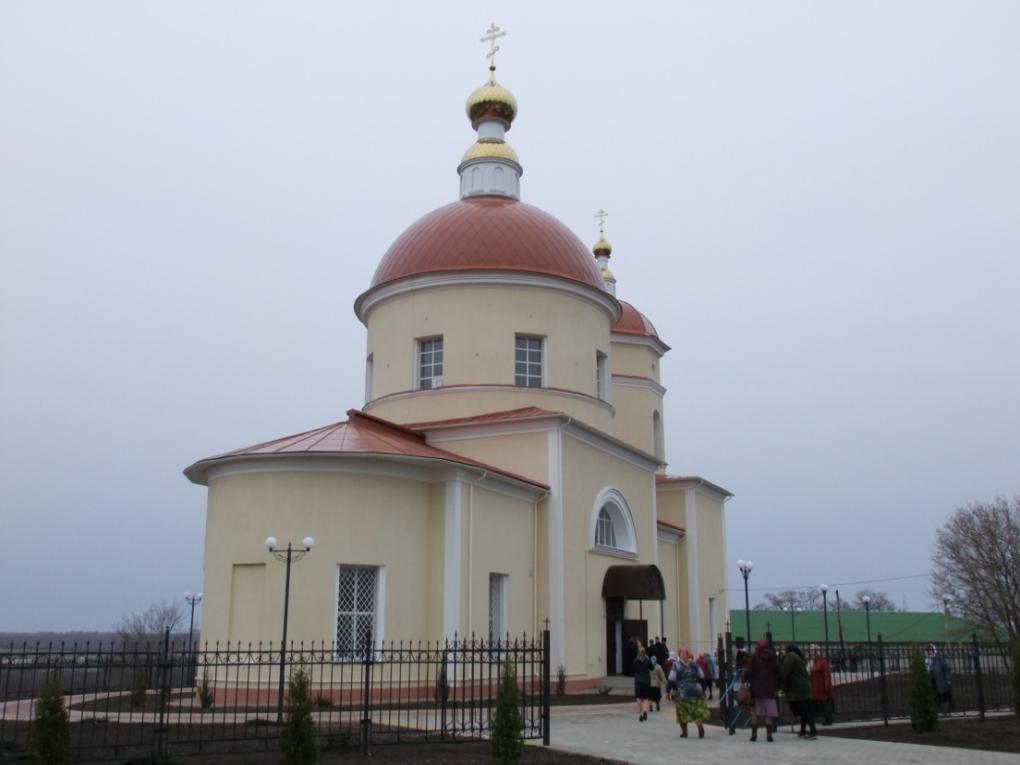 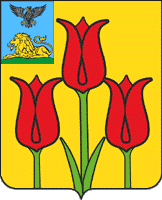 18 апреля 2015 года после реконструкции открыт 
Благовещенско-Михайловский храм в с. Борисовка
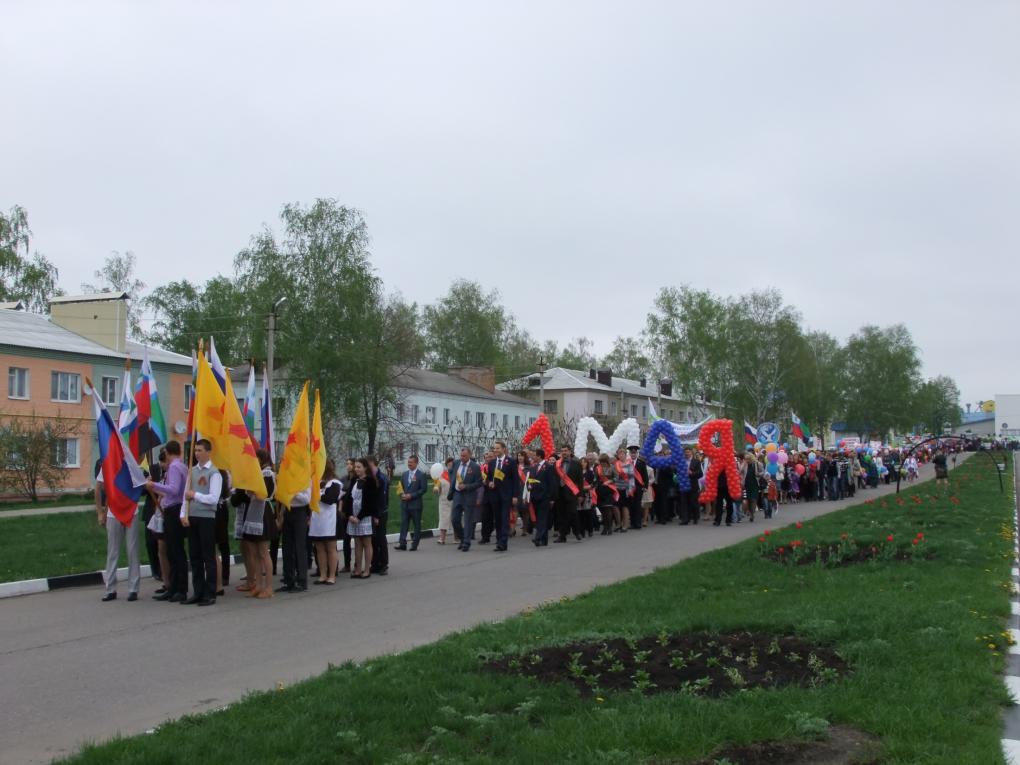 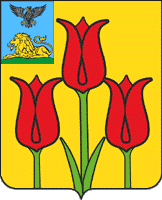 1 мая 2015 года
Торжественное шествие трудовых коллективов
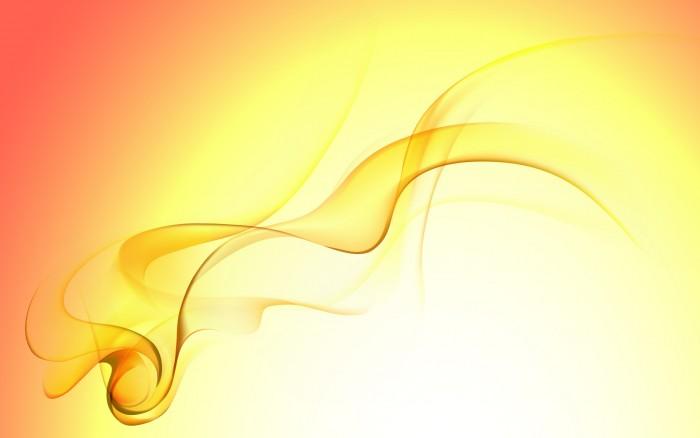 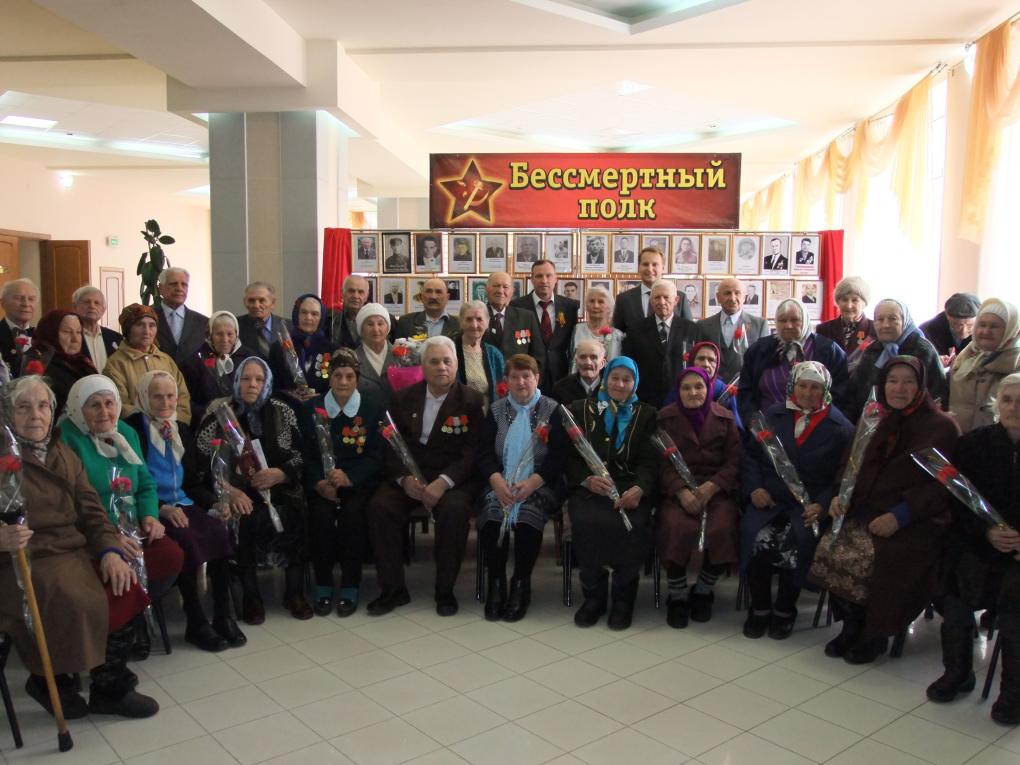 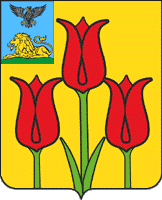 1014 волокончан награждены юбилейной медалью «70 лет Победы в Великой Отечественной войне 1941-1945 гг.»
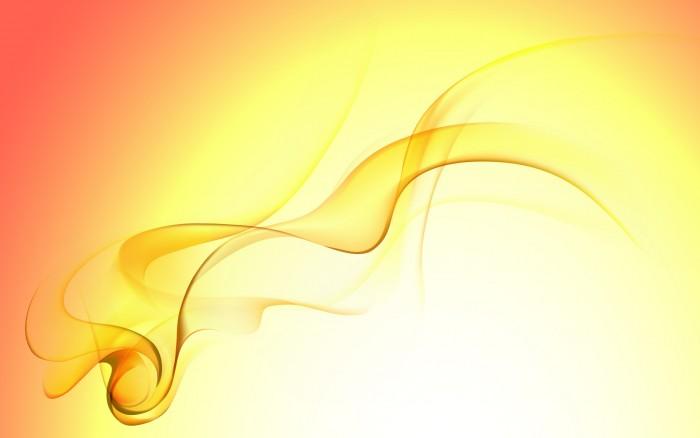 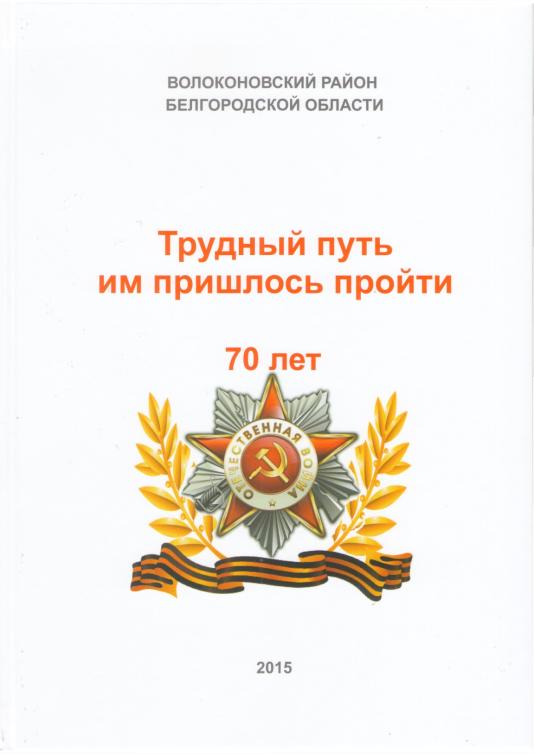 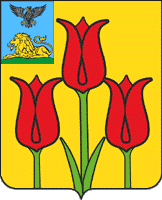 В преддверии Великой Победы создана 
«Книга Памяти» 
с именами вернувшихся с фронта, но уже умерших участников войны
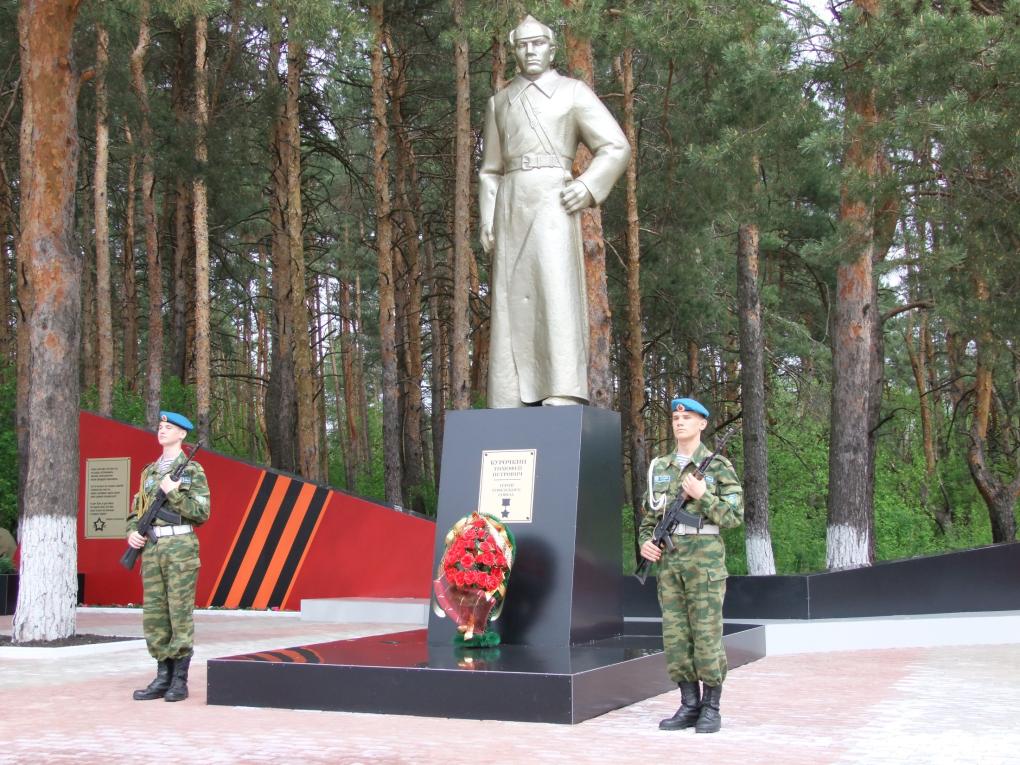 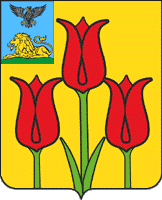 8 мая 2015 года в п. Волоконовка открыт отреставрированный памятник Герою Советского Союза  Тимофею Петровичу Курочкину
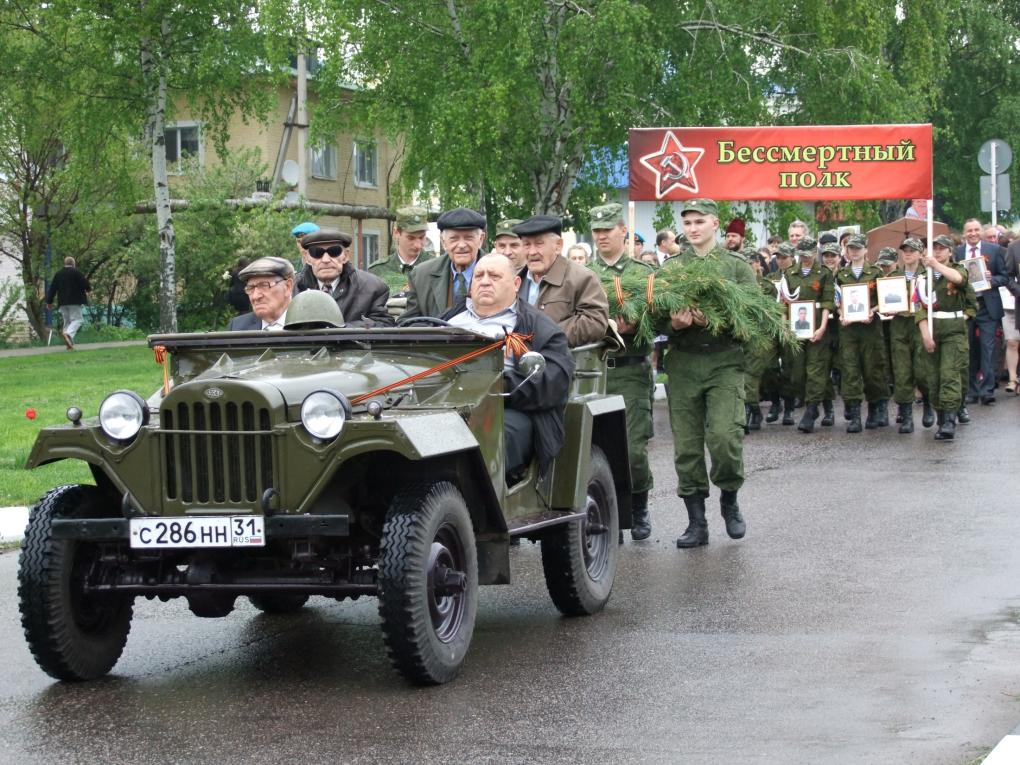 9 мая 2015 года
В грандиозном шествии «Бессмертного полка» приняли участие
 около 3 тысяч волокончан. 
Возглавил колонну стилизованный автомобиль с участниками ВОВ
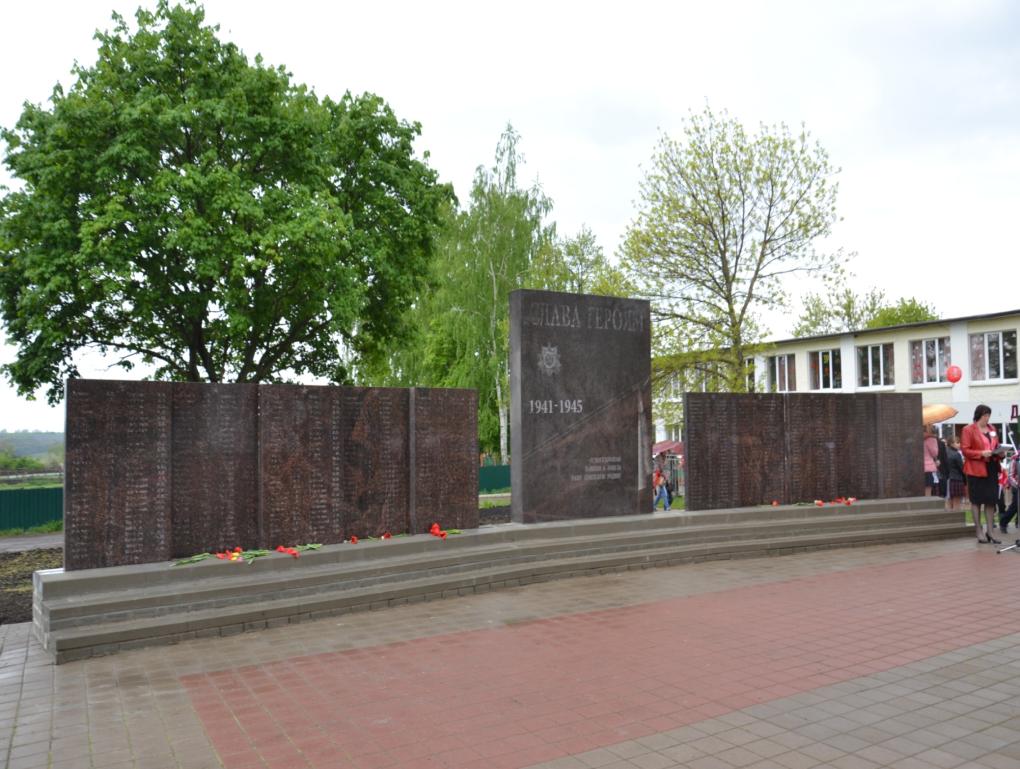 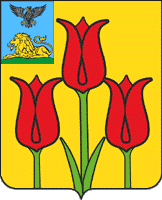 9 Мая 2015 года в Фощеватовском сельском поселении прошло торжественное открытие памятника погибшим 
в годы Великой Отечественной войны
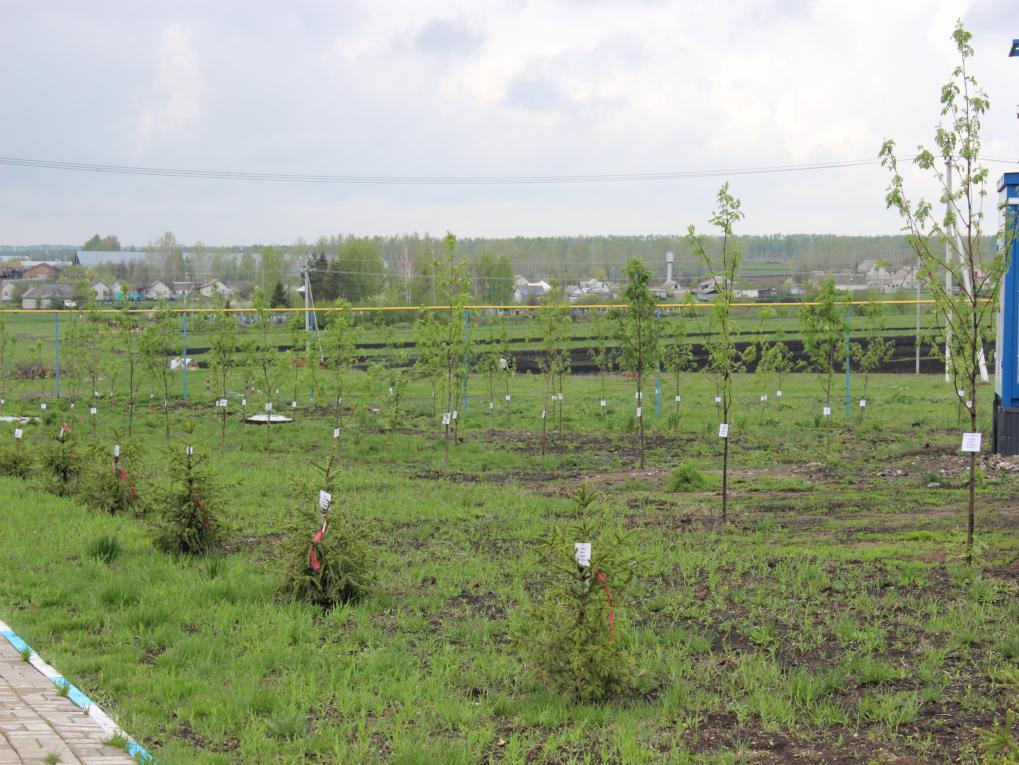 Во всех  городских и сельских  поселениях района 
высажены  Аллеи Памяти, 
в честь 70-летия Победы в Великой Отечественной войне
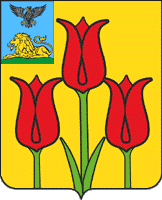 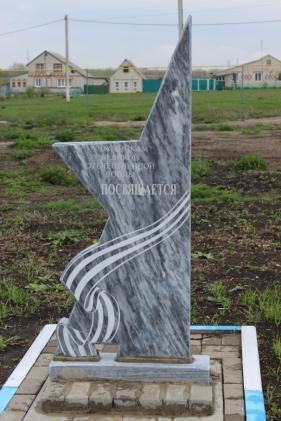 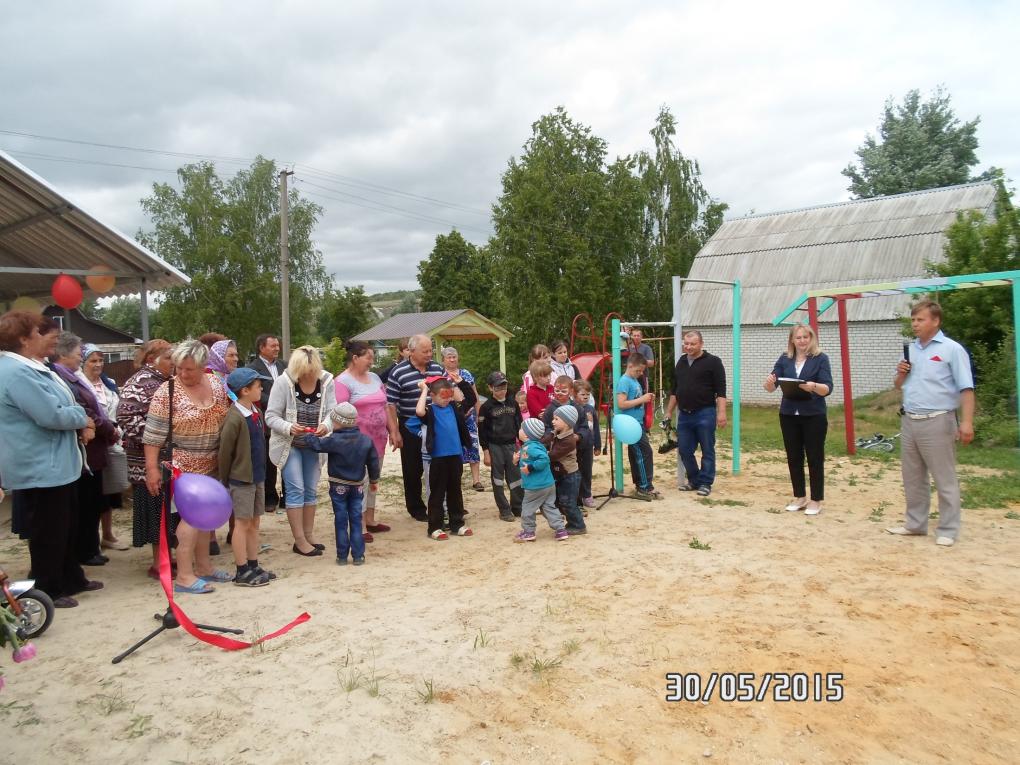 30 мая 2015 года состоялось открытие детской игровой площадки на территории ТОС «Советская» поселка Пятницкое
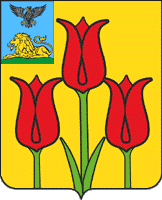 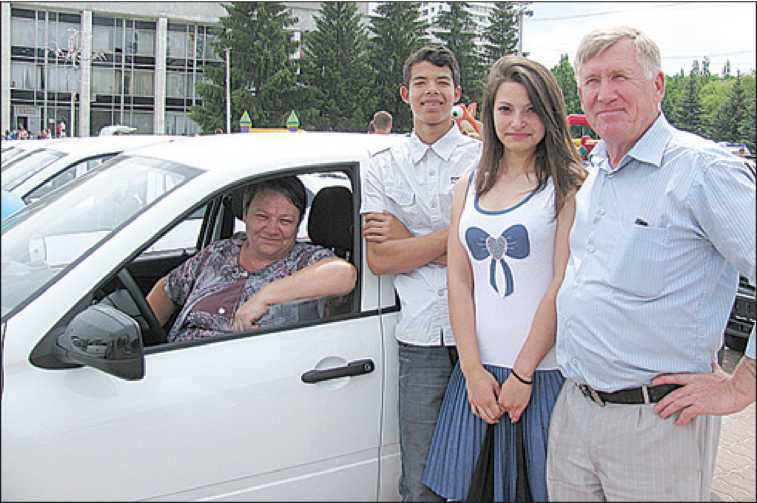 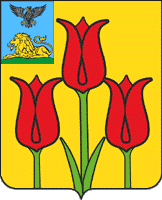 1 июня 2015 года руководитель фонда «Поколение» Андрей Скоч вручил ключи от автомобиля многодетной семье Волокитиных из с. Столбище Ютановского сельского поселения
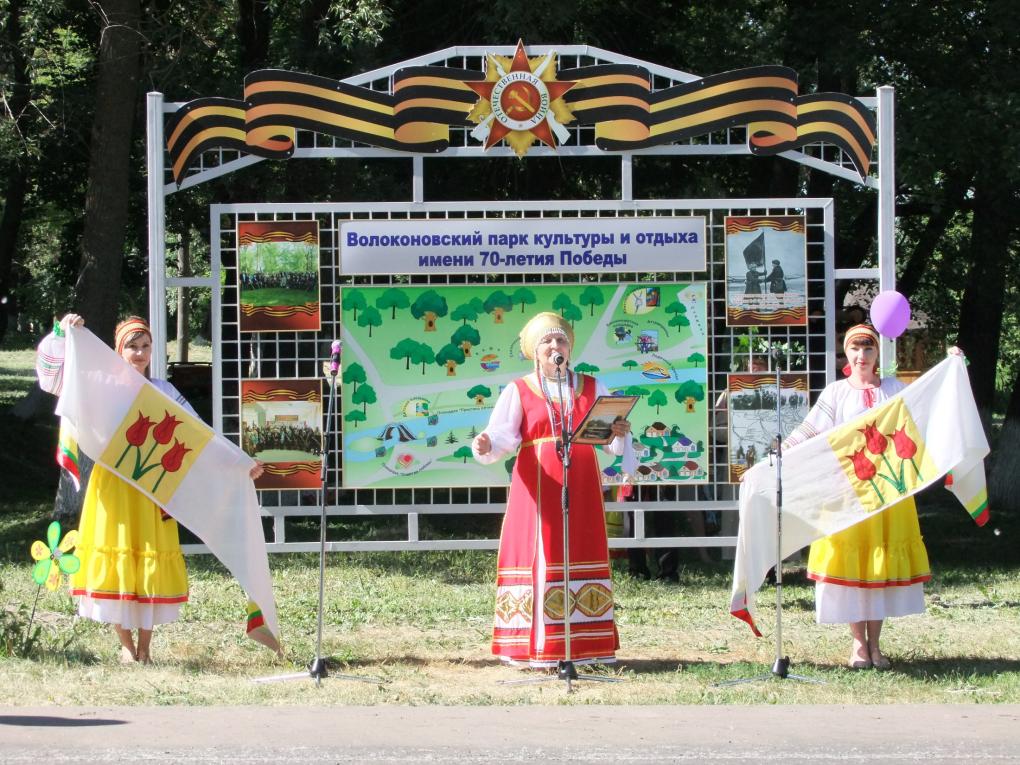 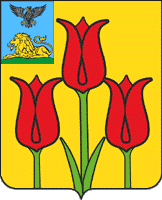 7 июня 2015 года за рекой Оскол состоялось торжественное открытие обновлённого парка культуры и отдыха п. Волоконовка
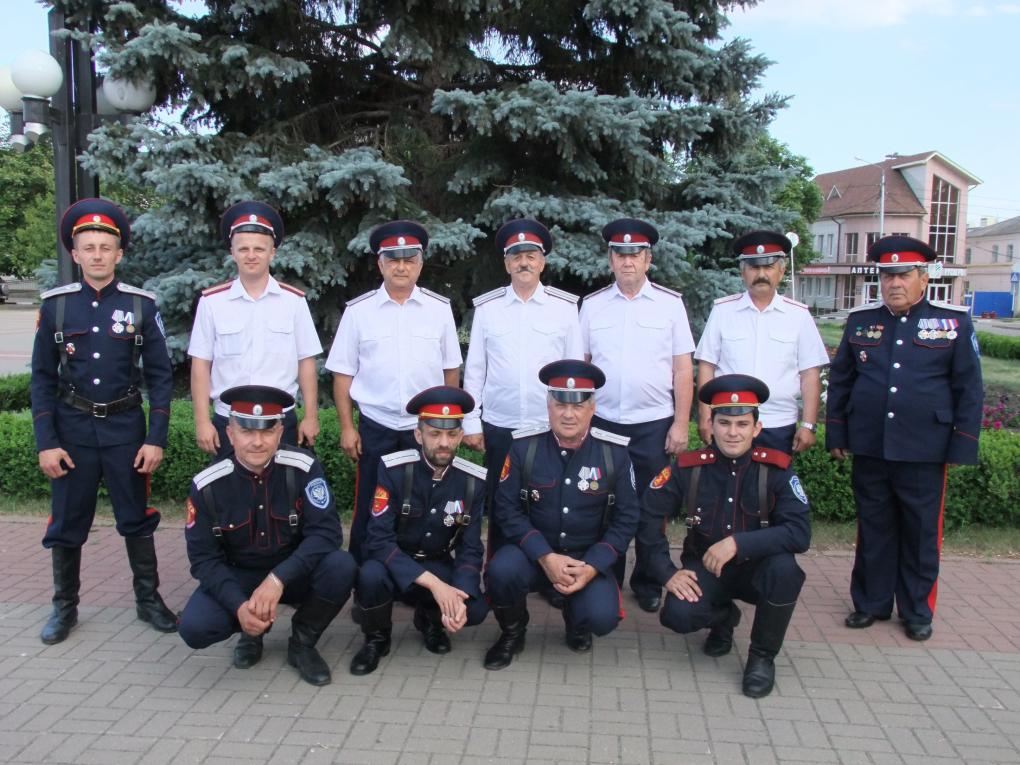 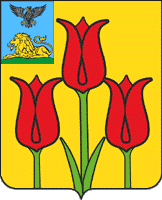 11 июня 2015 года ансамбль казачьей песни «Вольница» 
отметил своё 15-летие
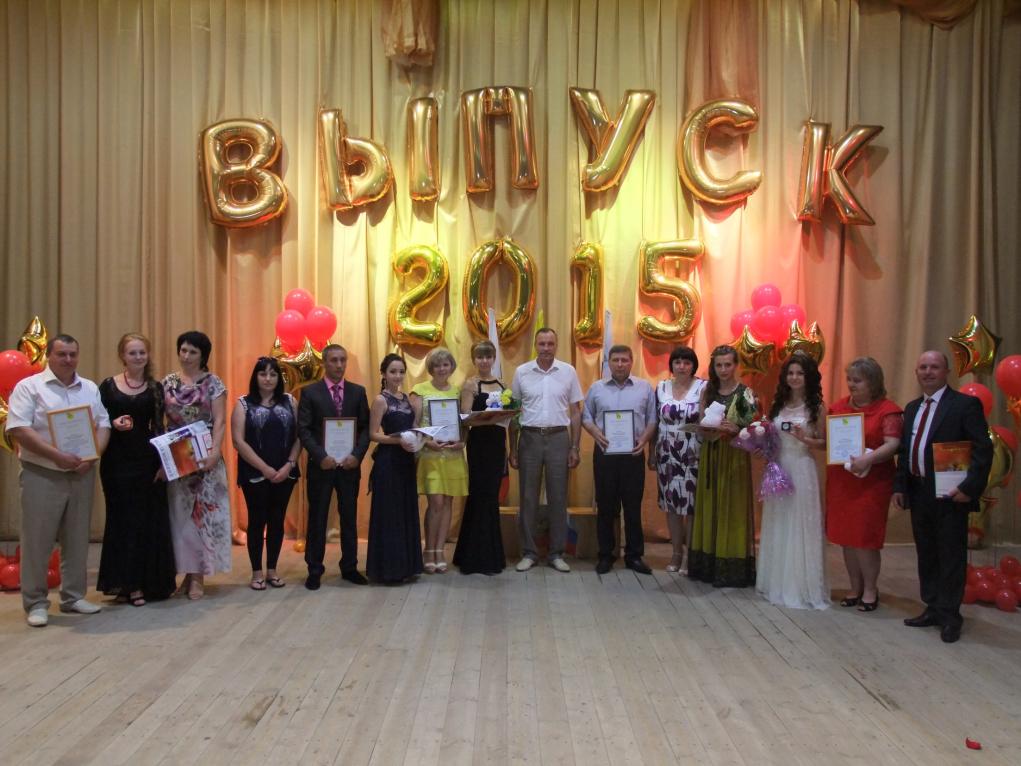 20 июня 2015 года 213 мальчишек и девчонок Волоконовского района вступили во взрослую жизнь, полную новых надежд и свершений
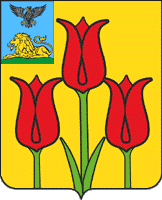 21 выпускник  награжден медалями  за особые успехи в обучении
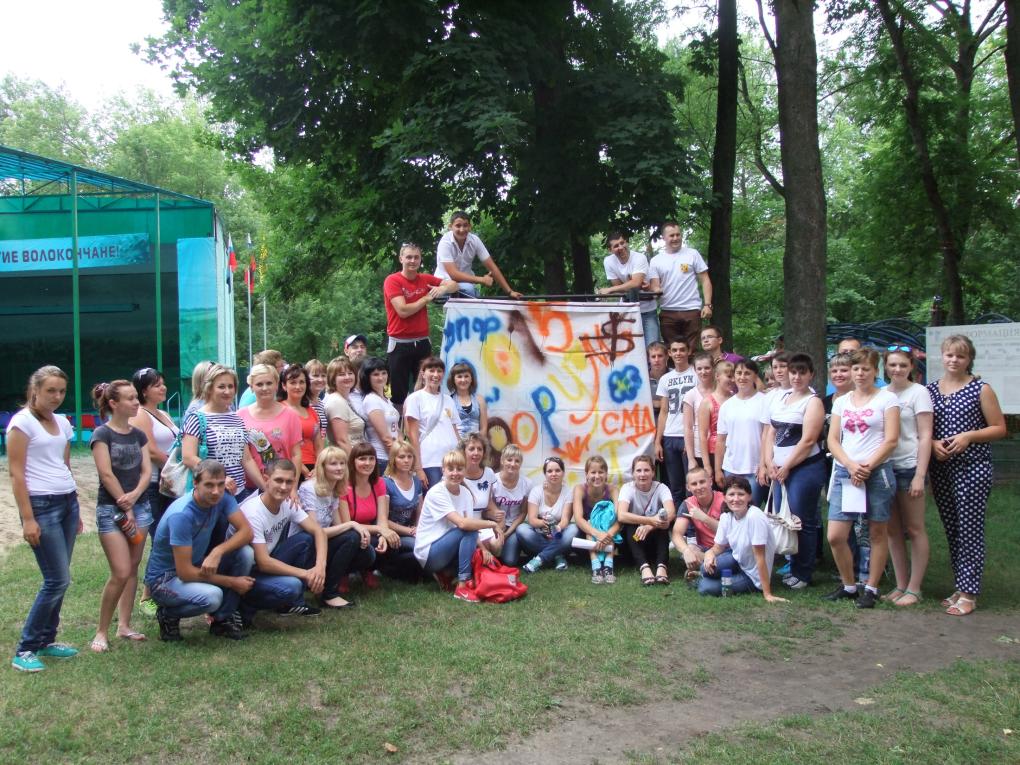 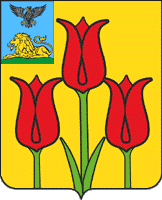 26 июня 2015 года состоялся первый форум работающей молодёжи Волоконовского района «Мы – будущее России»
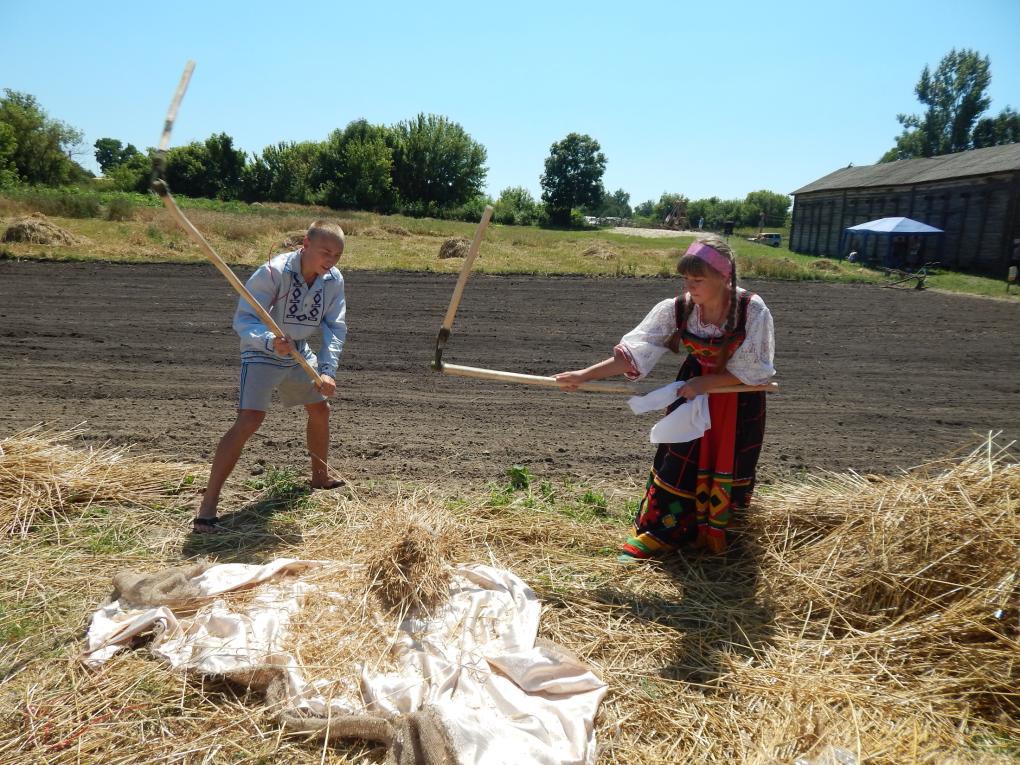 25 июля 2015 года на Новоивановском мельничном комплексе состоялся I районный молодежный фестиваль-состязание  «Крестьянин.ru»
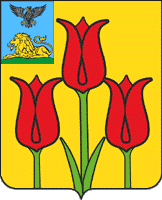 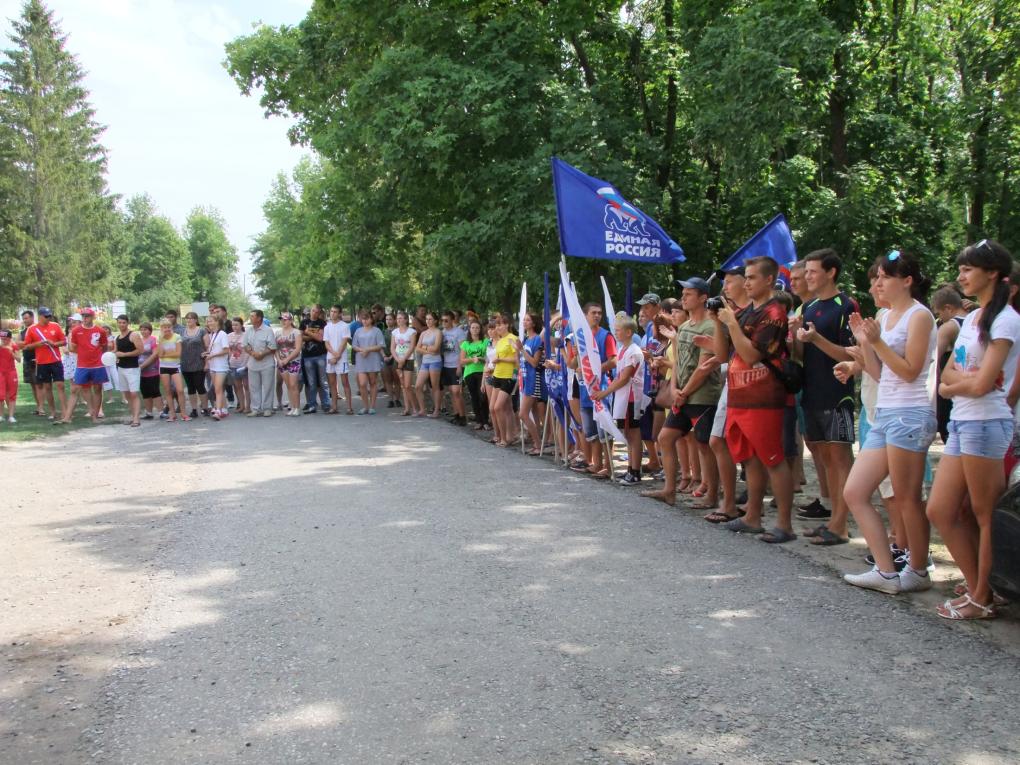 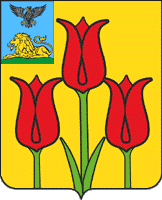 13 августа 2015 года в Тишанском сельском поселении прошёл межрайонный слет молодёжных общественных организаций Волоконовского и Шебекинского районов «Я-лидер!»
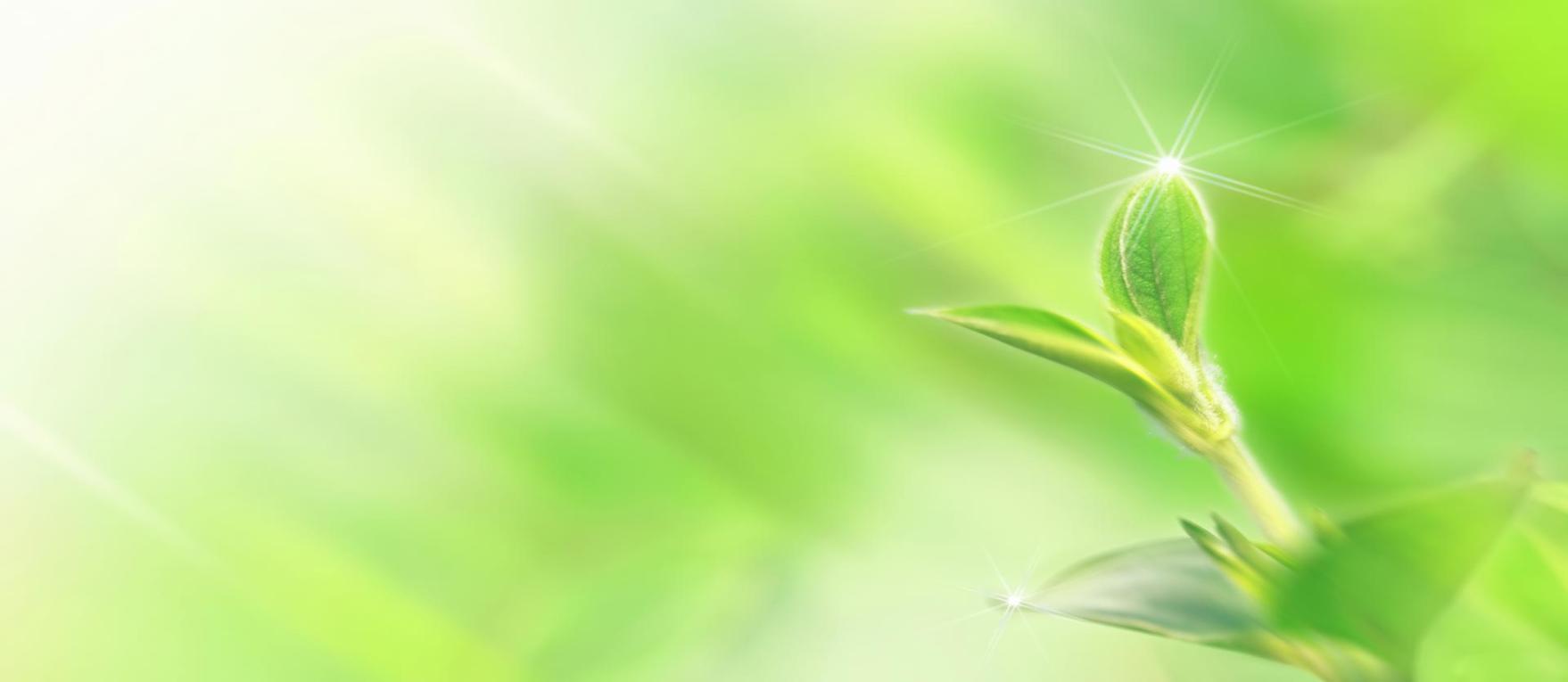 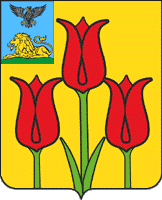 14 августа в п. Волоконовка на улице Жукова состоялось открытие новой  детской игровой площадки -   «Там, где живет детство!»
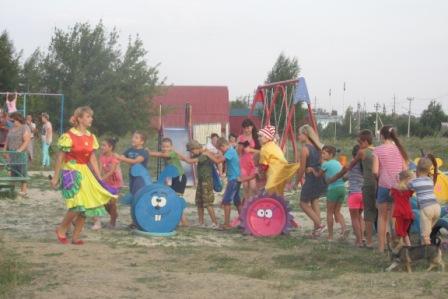 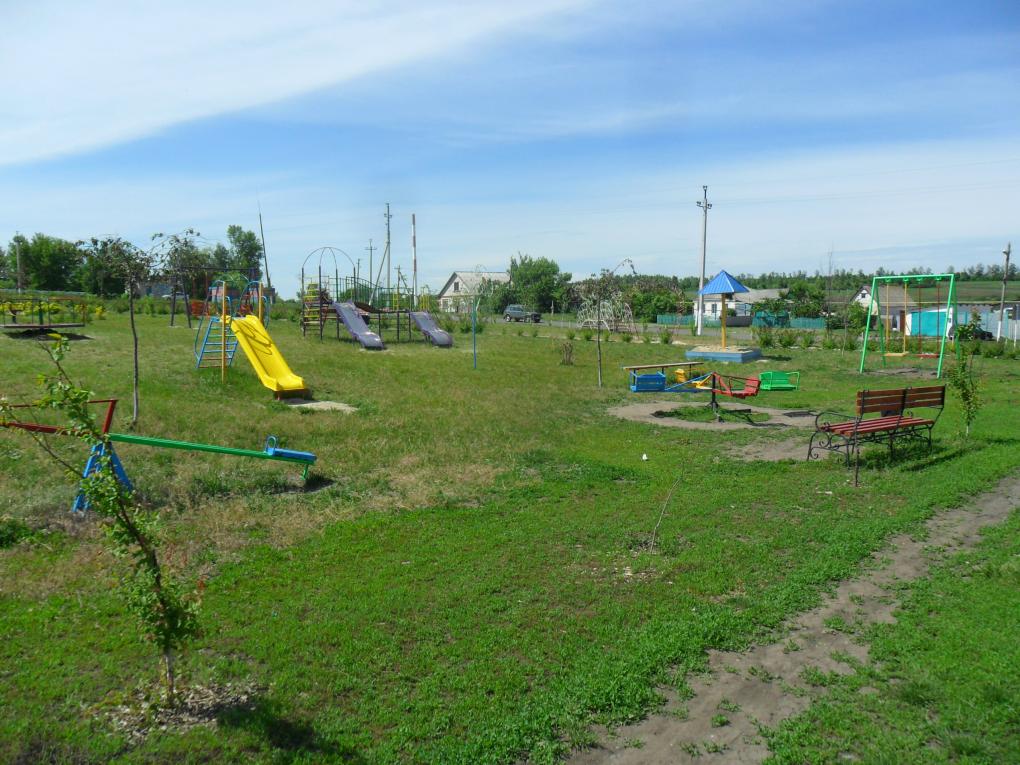 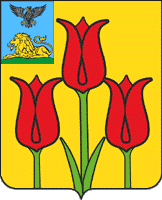 15 августа 2015 года в селе Покровка состоялось торжественное открытие парка «Народный»
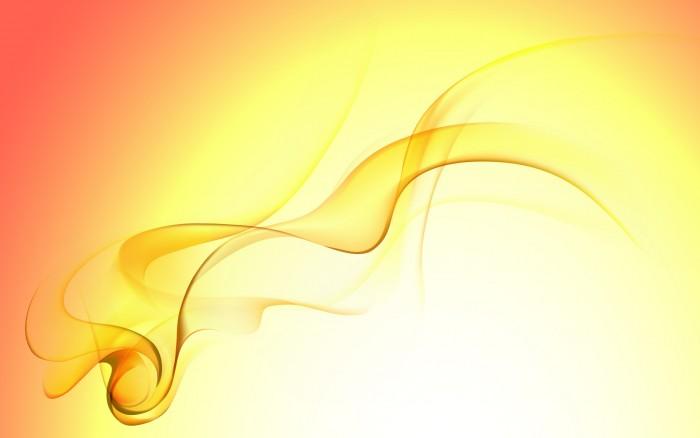 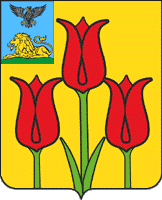 Серебряный призер Белгородской области по футболу
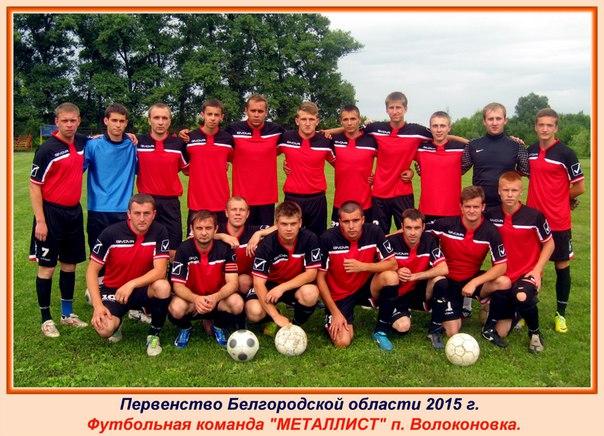 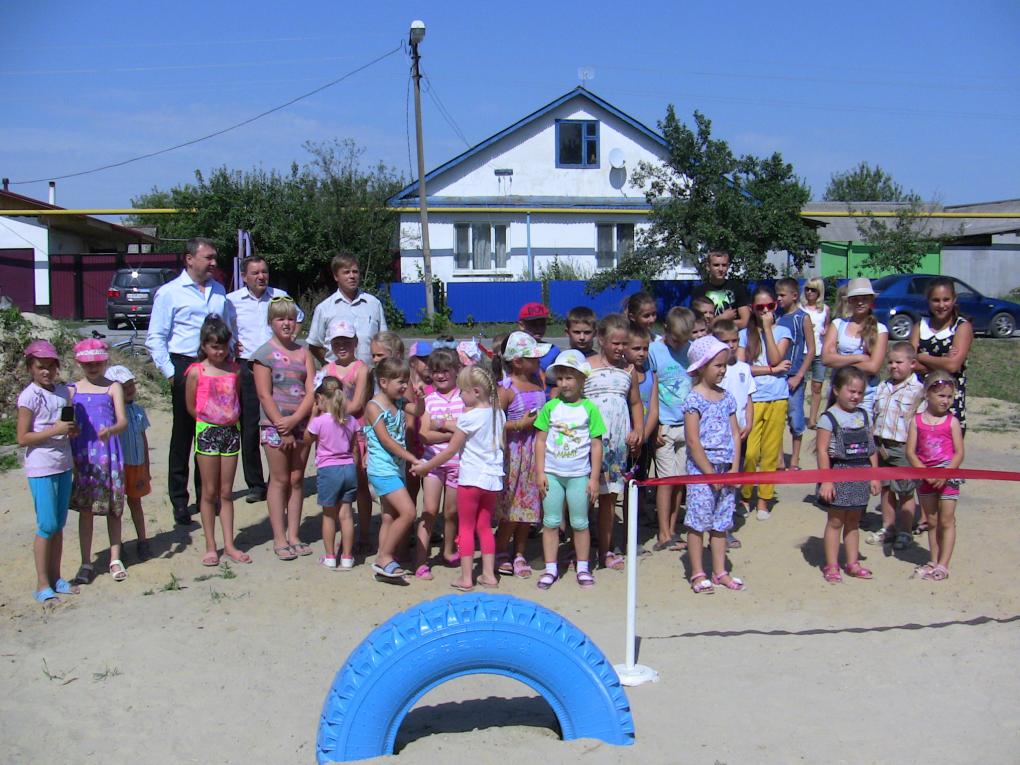 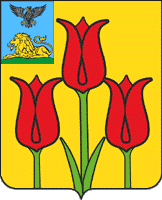 15 августа 2015 года в поселке Пятницкое состоялось торжественное открытие детской игровой площадки на территории ТОС «Семицветик»
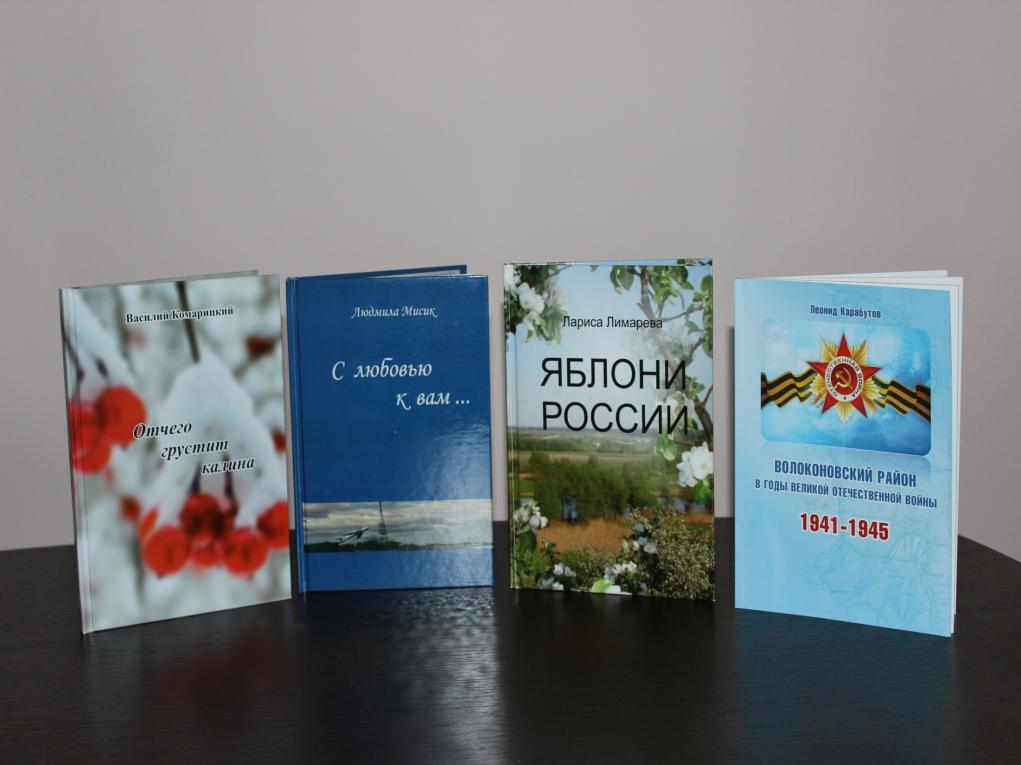 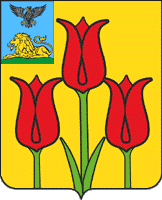 Книги, изданные нашими земляками в 2015 году, при поддержке депутатов Белгородской областной Думы
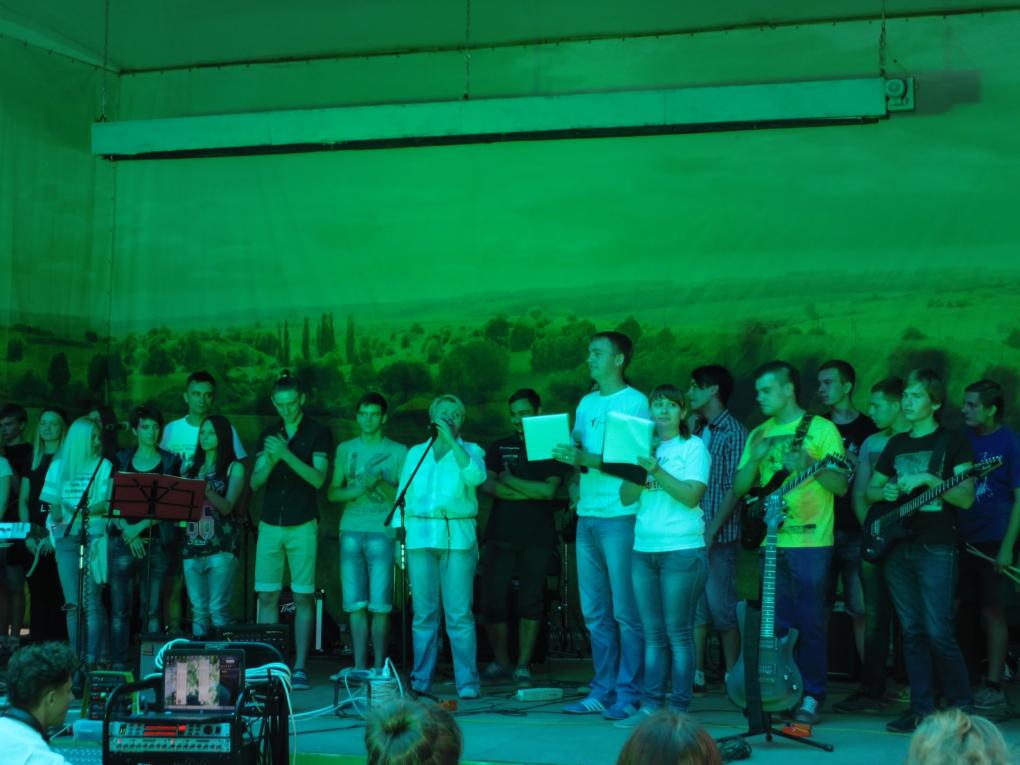 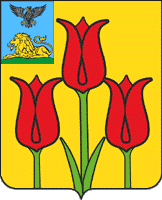 16 августа 2015 года в парке культуры и отдыха состоялся 
I Межрайонный рок-фестиваль памяти Виктора Цоя 
«Звезда по имени Солнце»
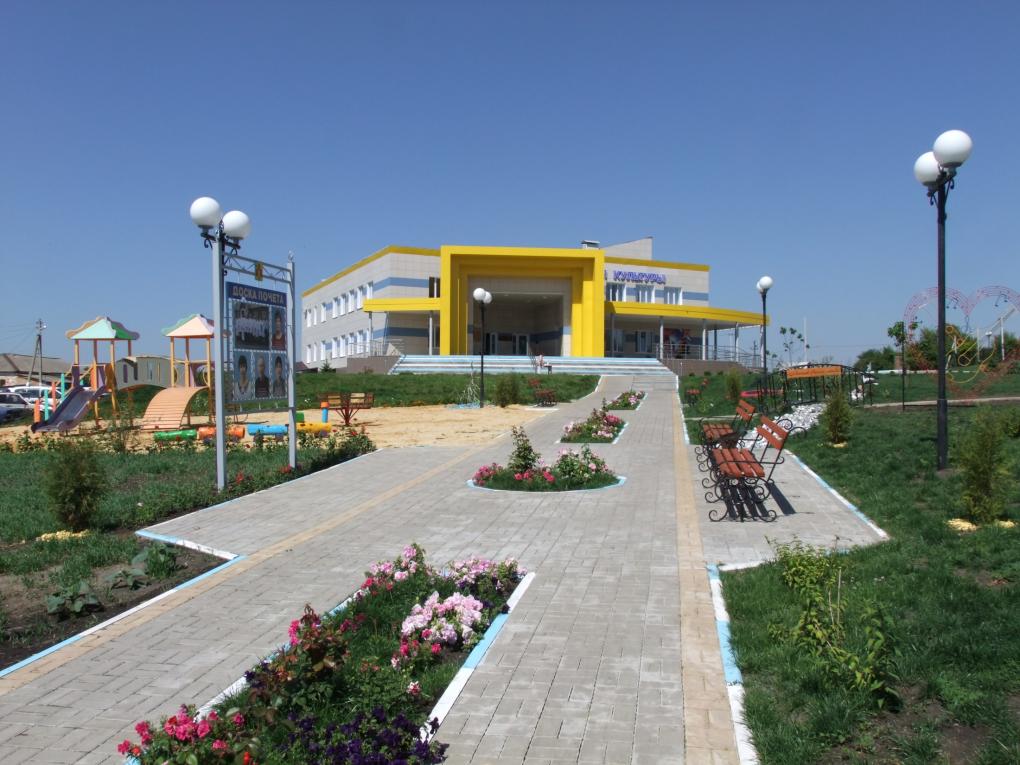 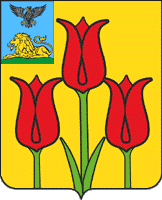 18 августа в селе Волчья Александровка открылся  парк «Надежда»
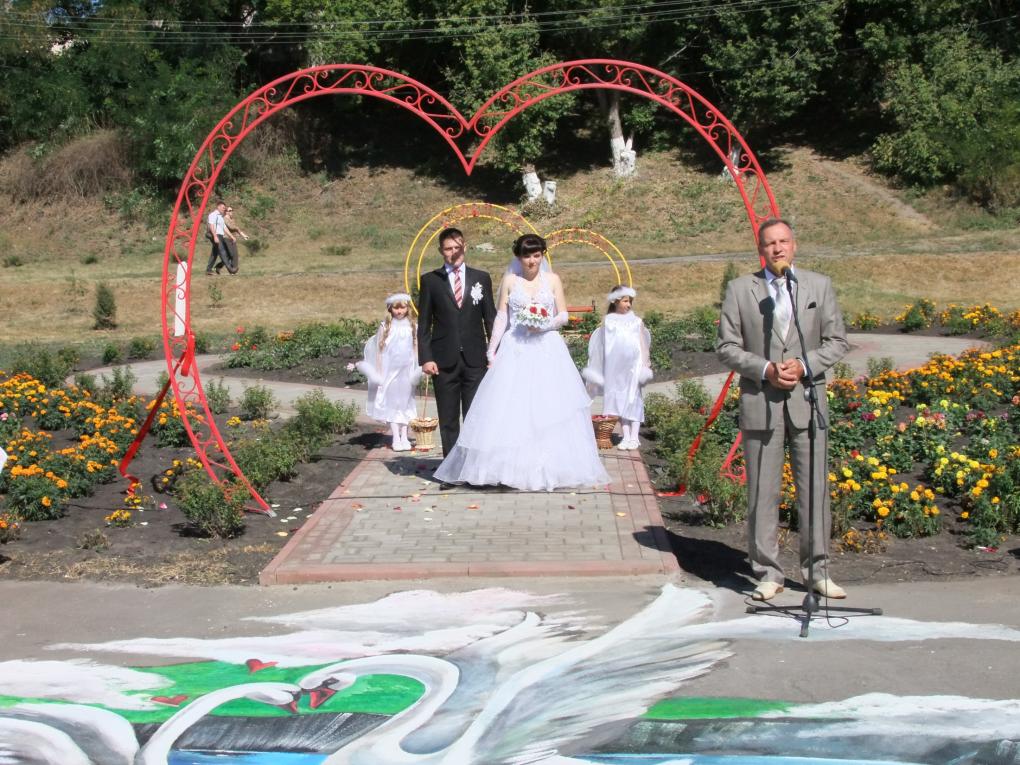 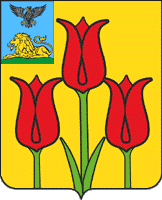 21 августа 2015 года в поселке Волоконовка, возле вантового моста, состоялось торжественное открытие площадки для молодоженов "Островок любви и семейного счастья"
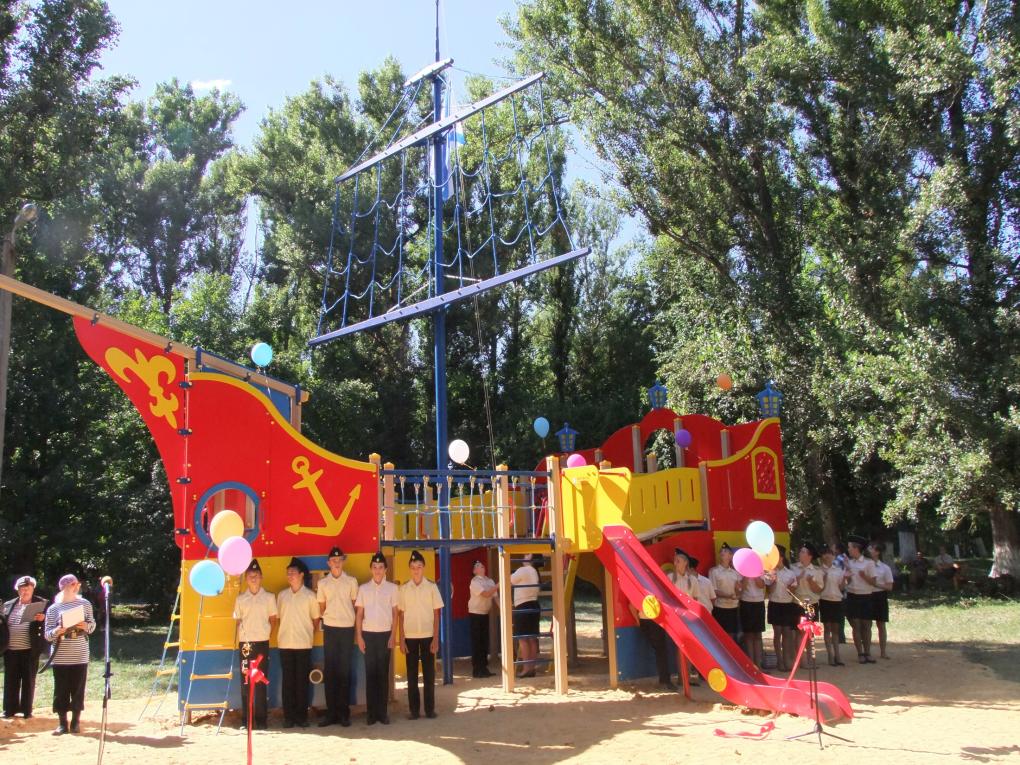 21 августа 2015 года в п. Волоконовка в парке культуры и отдыха торжественно открыли игровую площадку для детей «Корабль  детства»
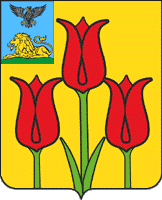 28 августа, в День празднования Дня района, прозвучало первое исполнение Гимна Волоконовского района
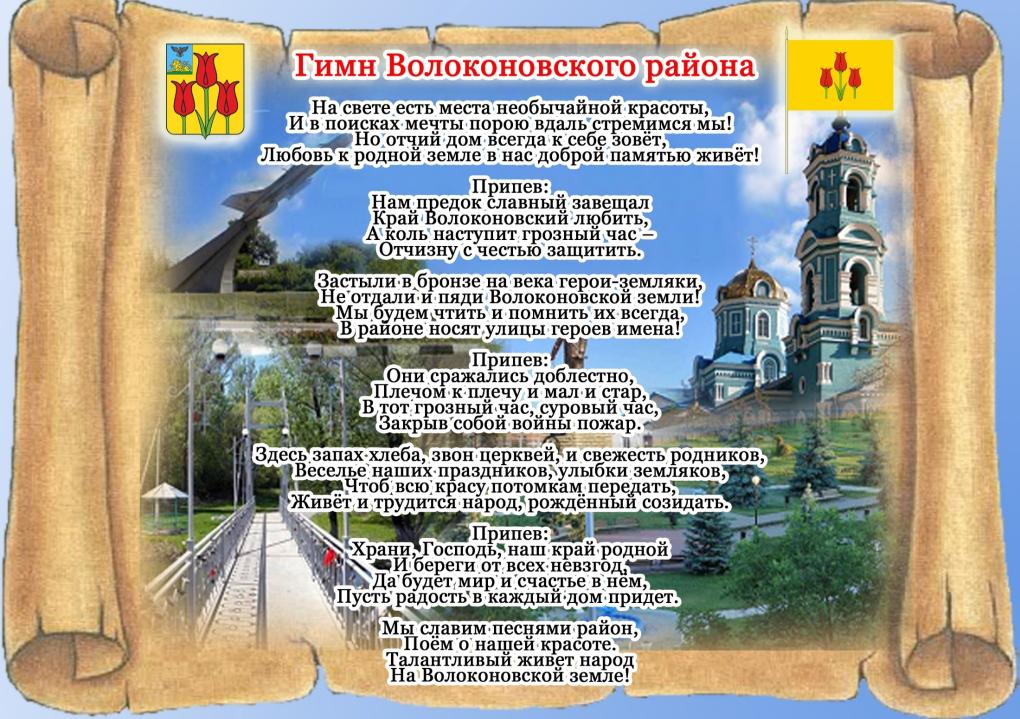 Автор гимна 
Валентин Васильевич Талдыкин
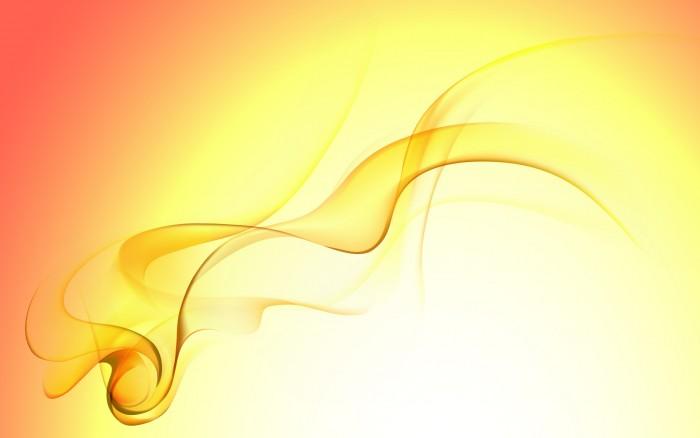 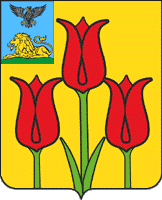 Уложена тротуарная плитка и благоустроен школьный двор в Волоконовской СОШ №2
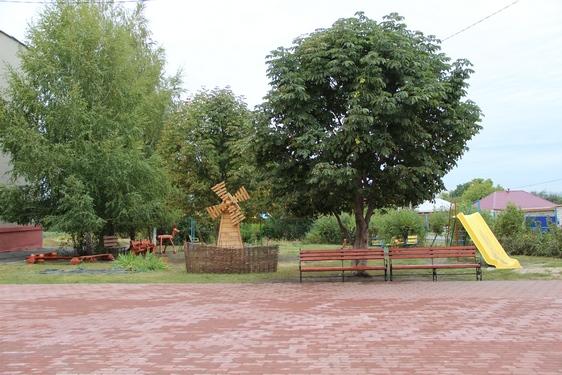 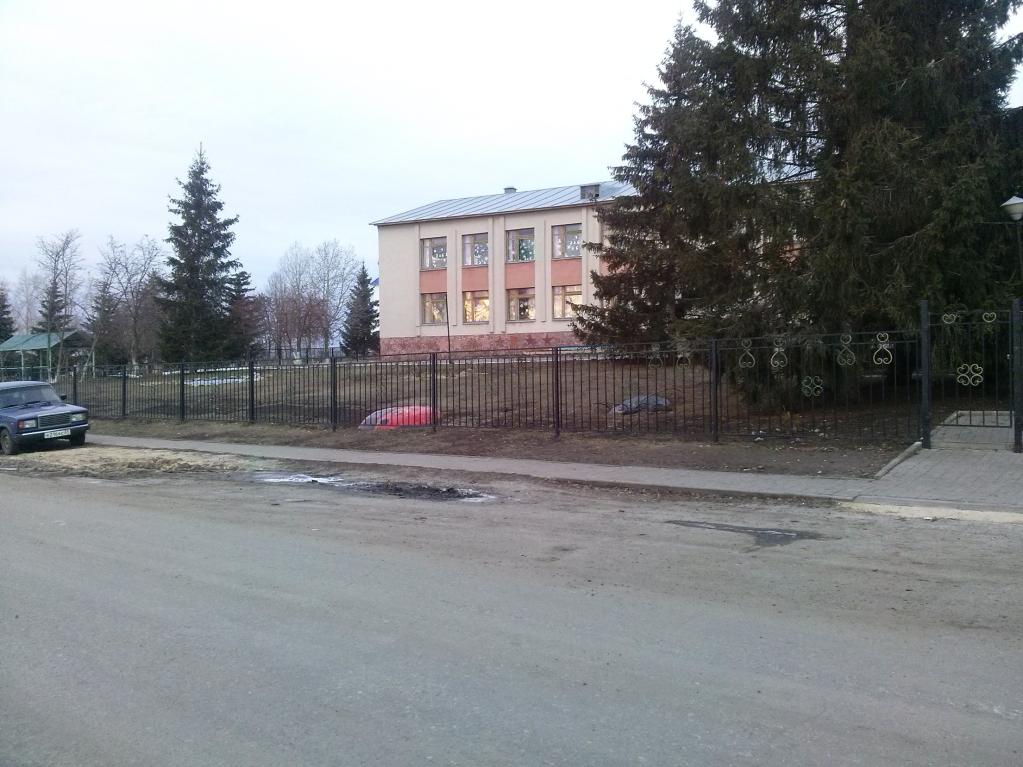 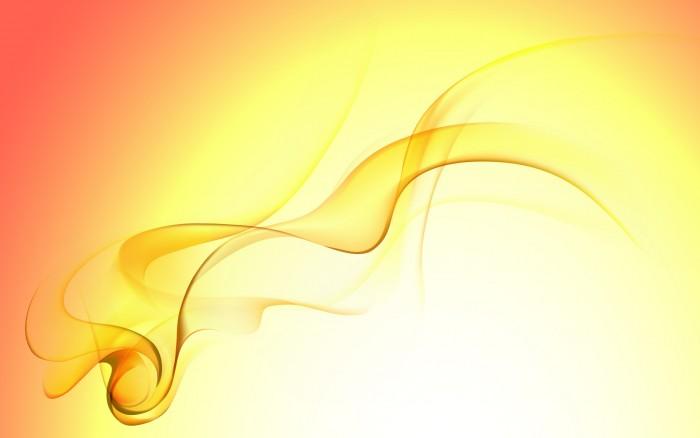 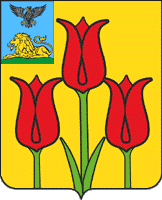 Установлено новое ограждение 
Волчье-Александровской средней школы
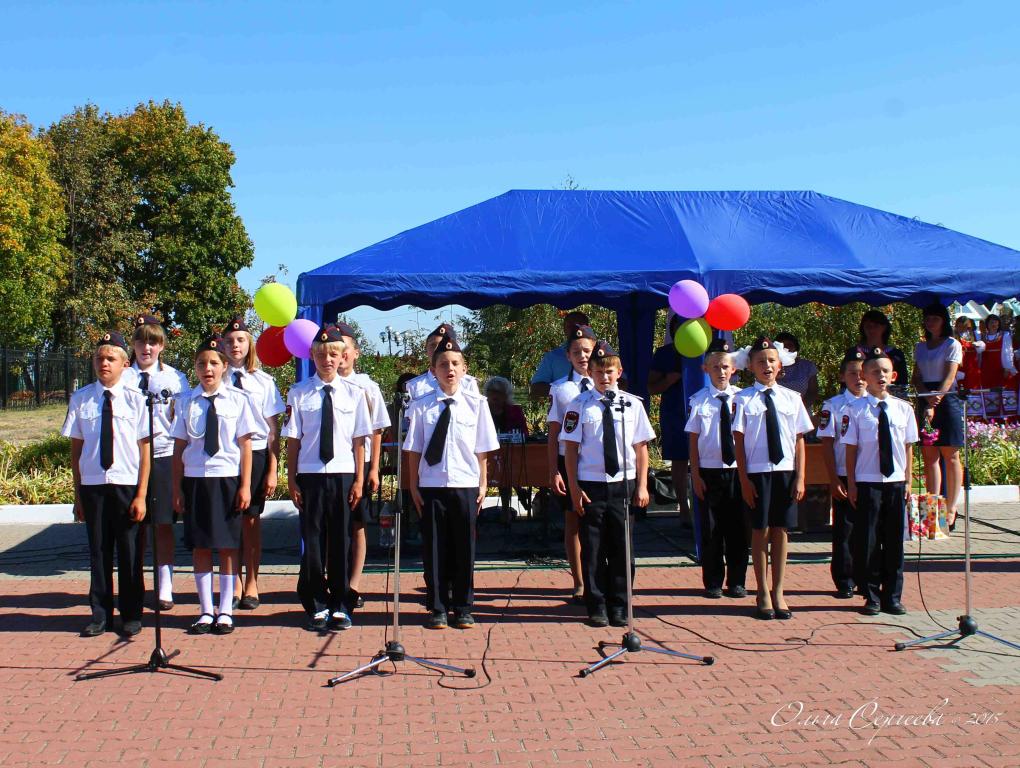 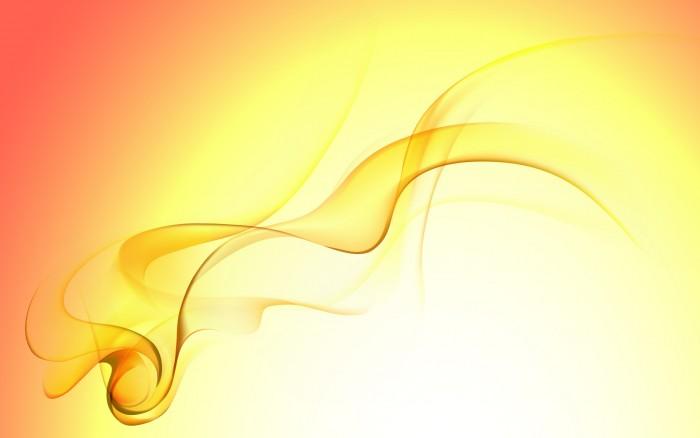 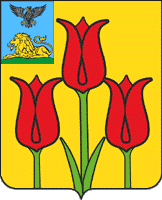 01 сентября 2015 года в Фощеватовской средней школе  был образован кадетский класс по линии ГИБДД
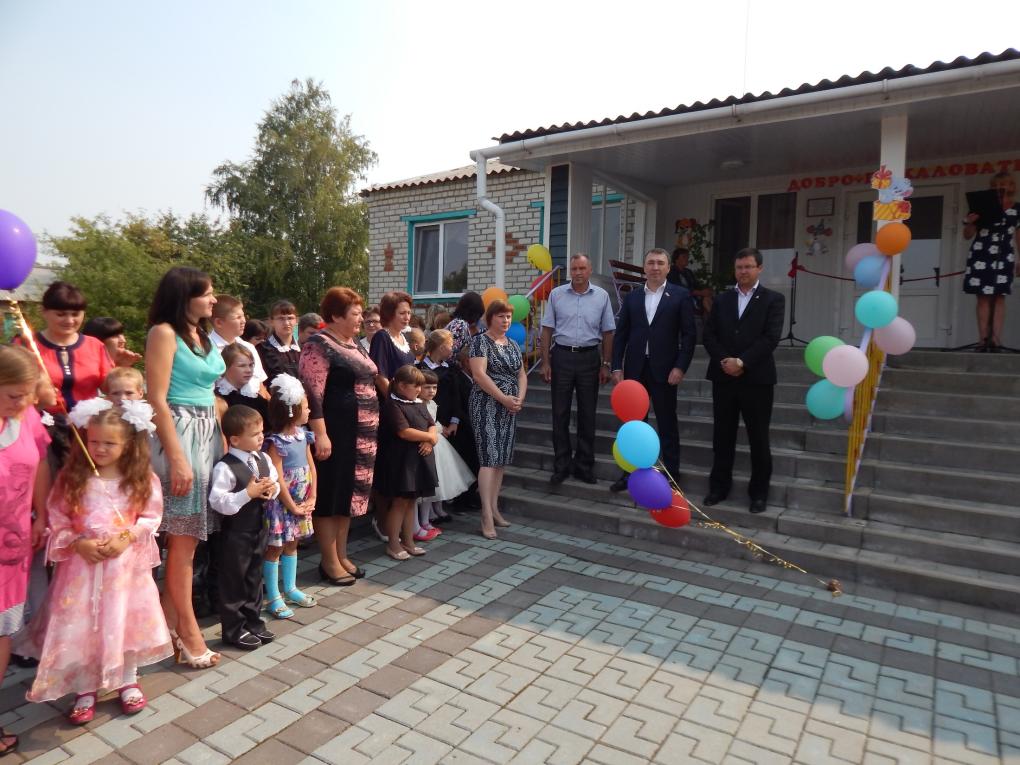 3 сентября в с. Голофеевка праздновали переезд 
детского сада в новое здание
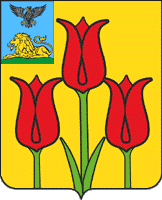 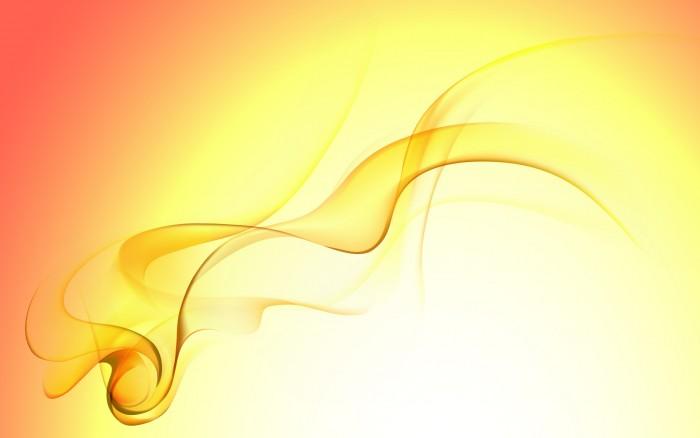 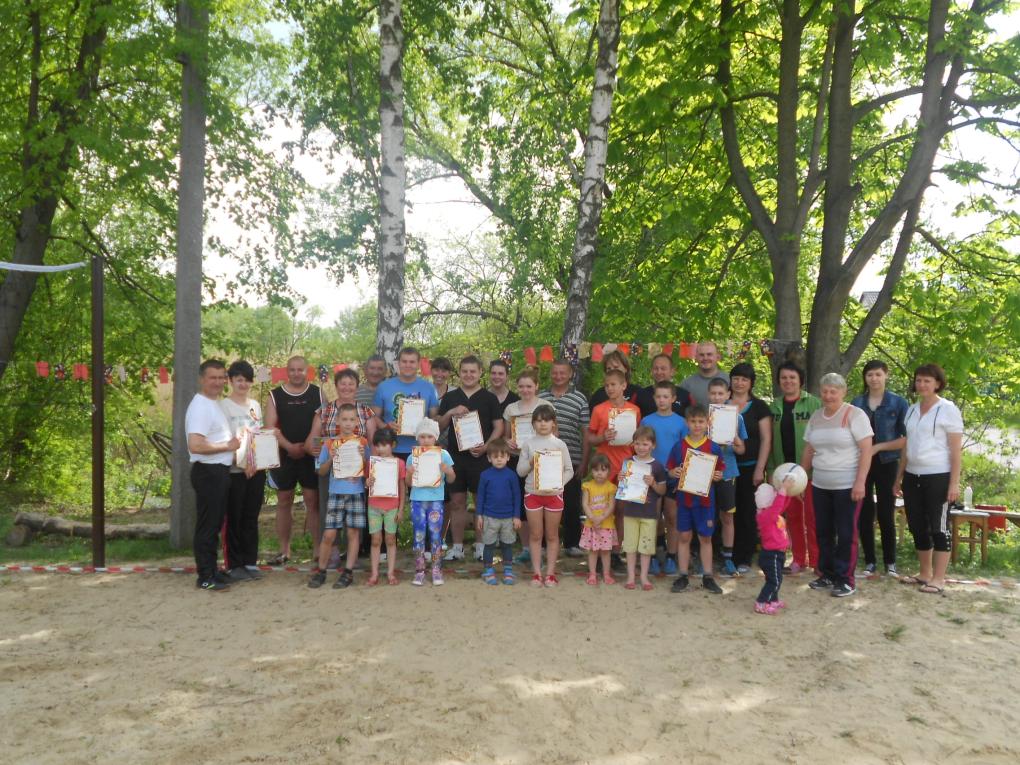 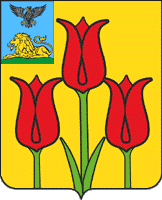 ТОС «Надежда» из п. Волоконовка – победитель областного конкурса «Лучший ТОС Белгородской области»
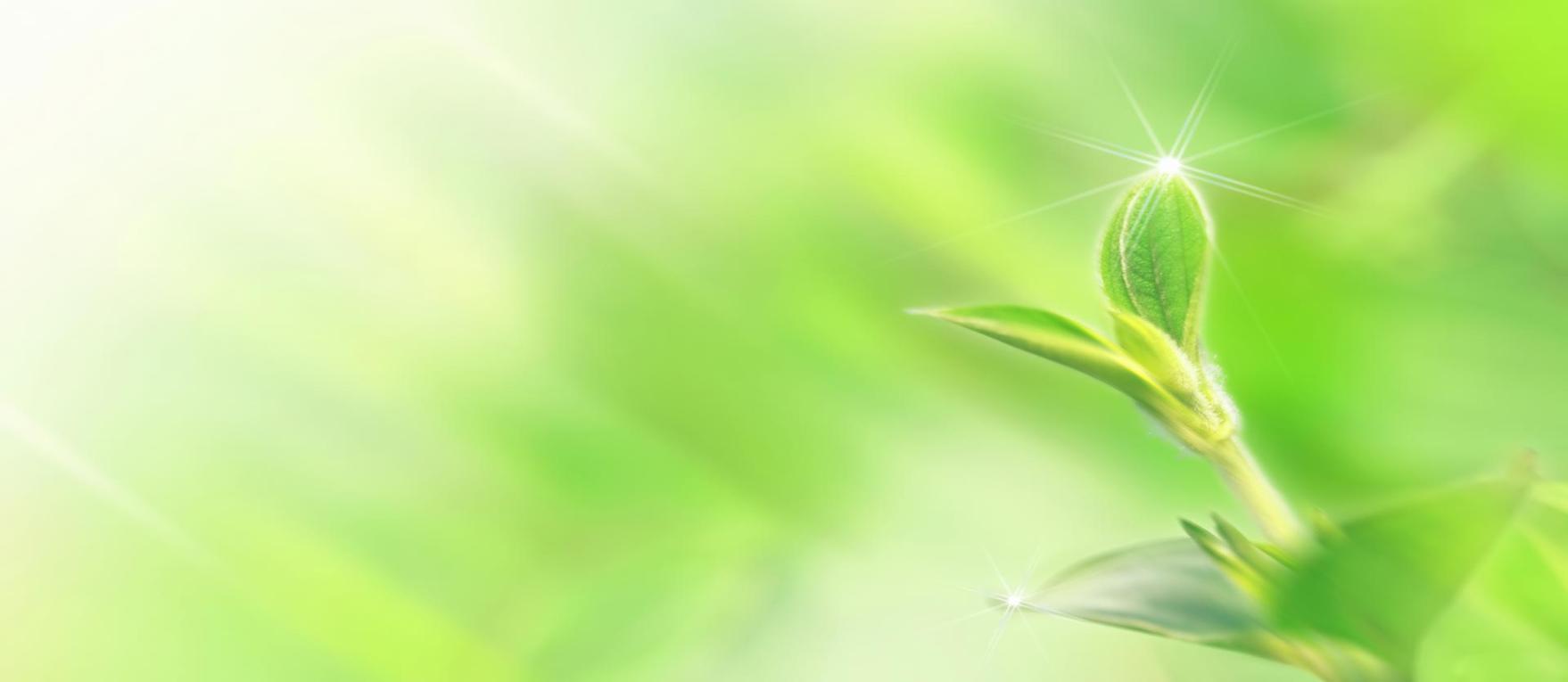 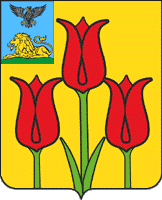 07 сентября состоялось вручение свидетельств о праве на получение социальной выплаты на приобретение жилого помещения или строительства индивидуального жилого дома трем молодым семьям района, в рамках реализации подпрограммы «Обеспечение жильем молодых семей» федеральной целевой программы «Жилище» на 2011-2015 годы
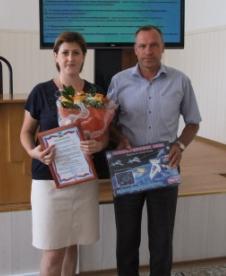 Семья Виншу
Семья Шпагиных
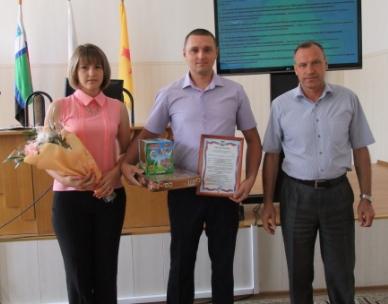 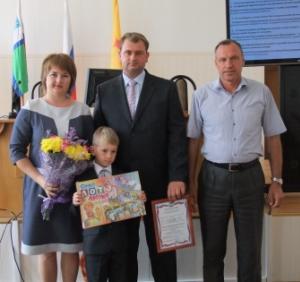 Семья Простаковых
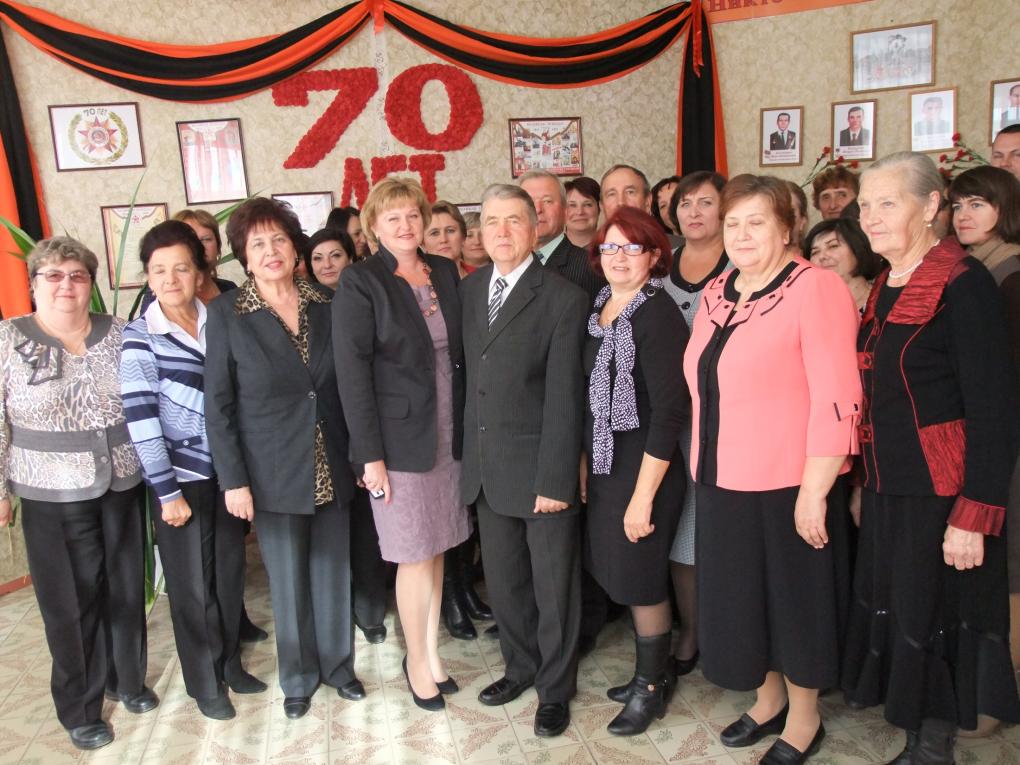 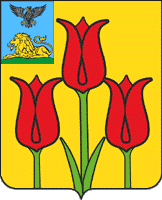 14 октября 2015 года Волоконовское местное отделение Союза пенсионеров России отметило своё 10-летие
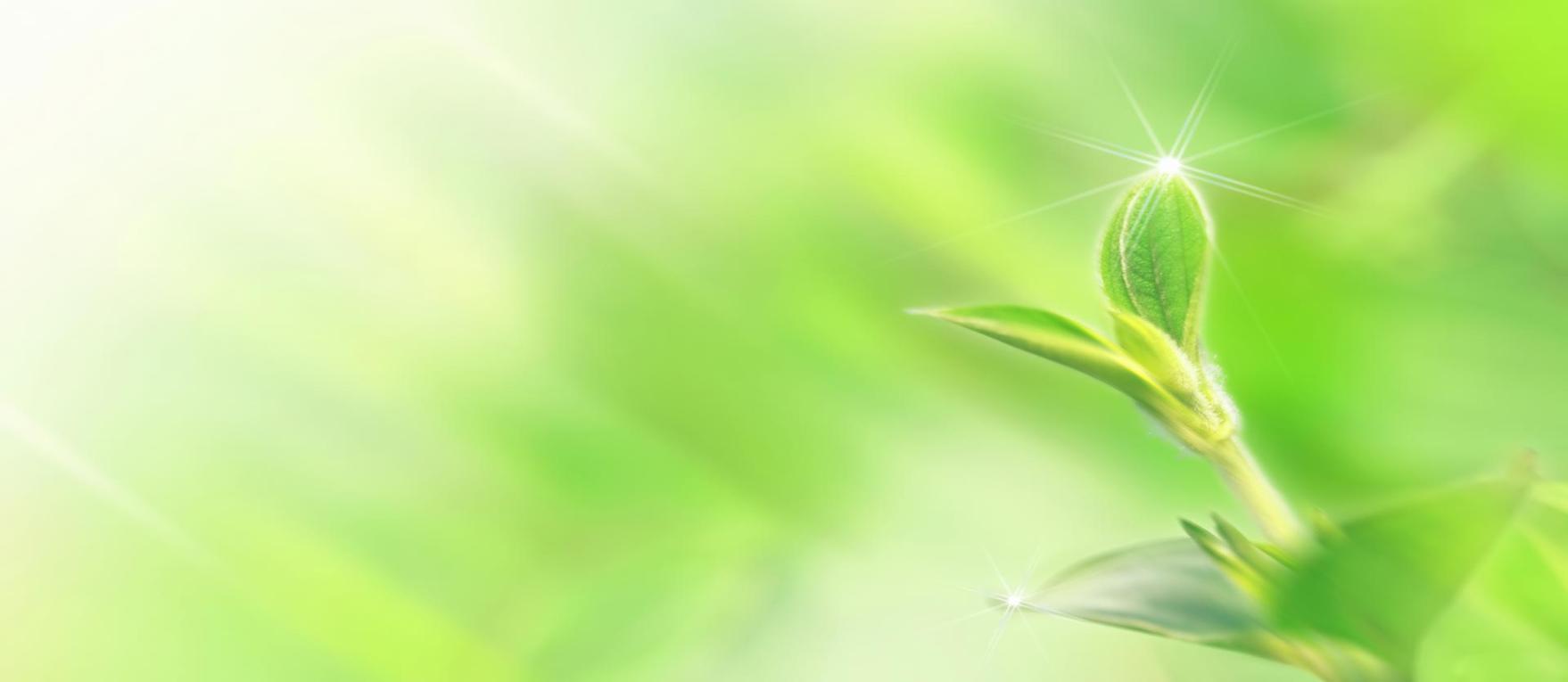 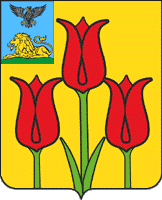 В районе продолжается реализация программы «Строительство жилья для детей-сирот, детей, оставшихся без попечения родителей и лиц из их числа». В 2015 году 4 ребенка получили долгожданное собственное жилье
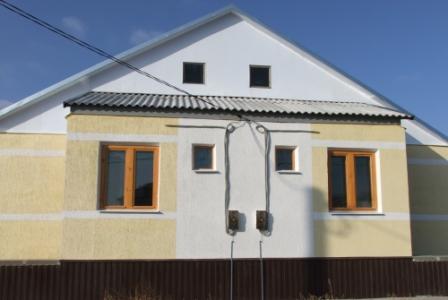 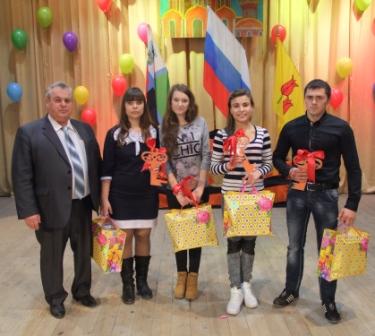 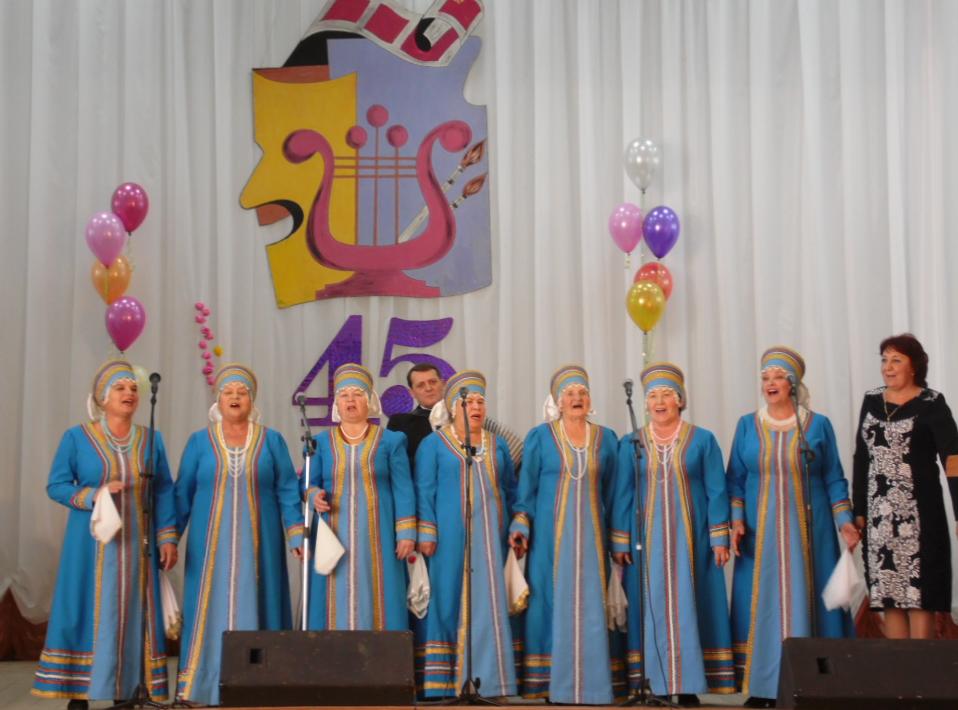 7 ноября 2015 года в с. Погромец прошел юбилейный вечер, посвященный  45 - летию Погромского сельского Дома культуры
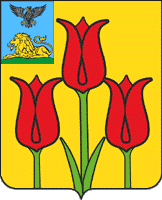 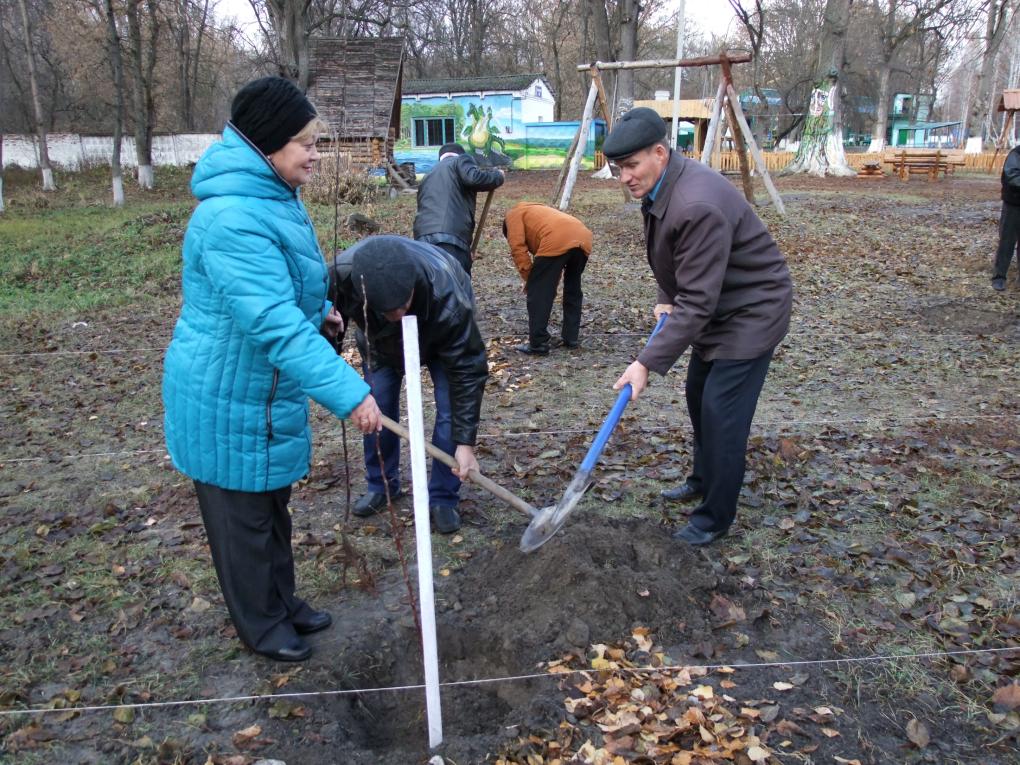 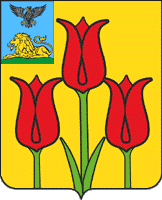 12 ноября 2015 года ветераны комсомола высадили на территории парка культуры и отдыха п. Волоконовка саженцы яблонь
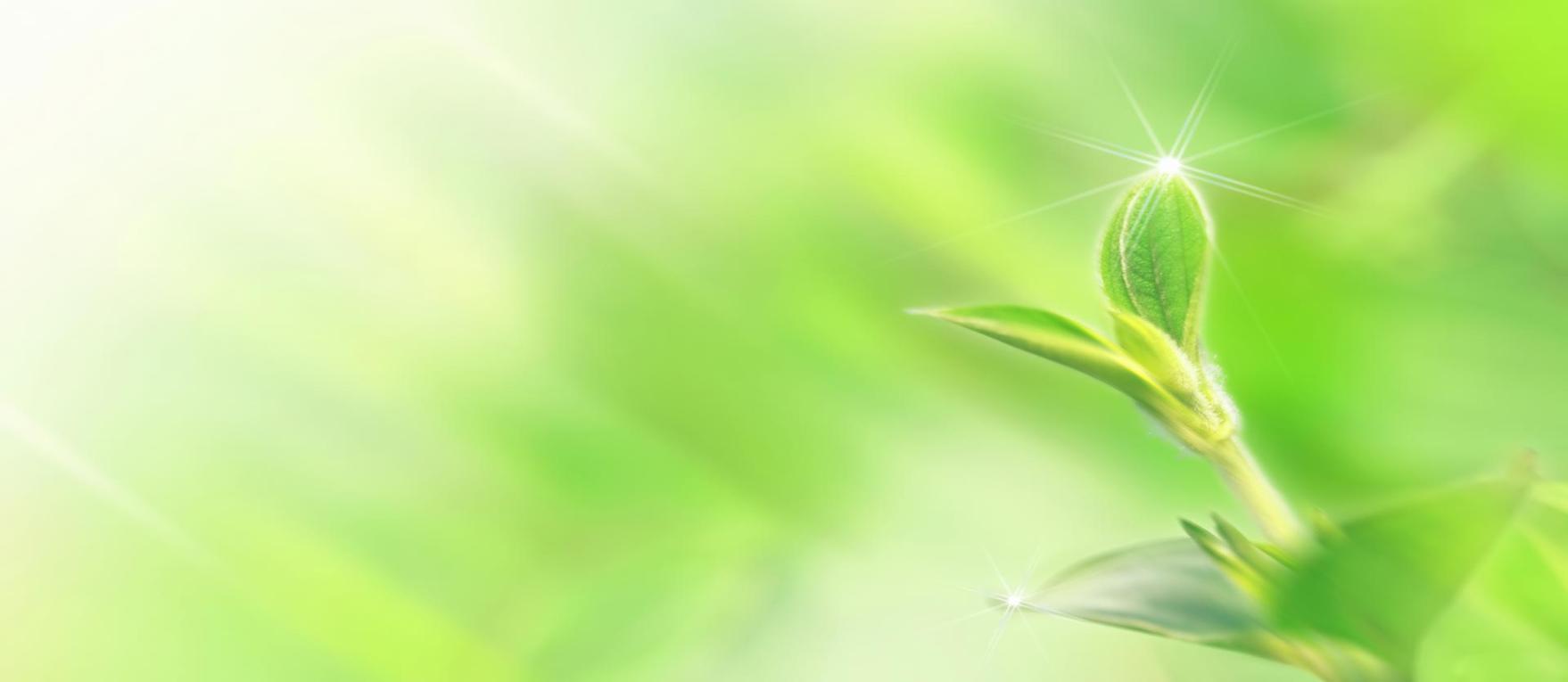 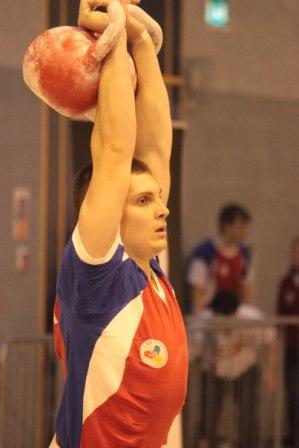 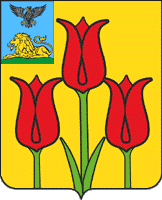 В 2015 году наш земляк Дмитрий Волосовцев 
стал Чемпионом мира по гиревому спорту
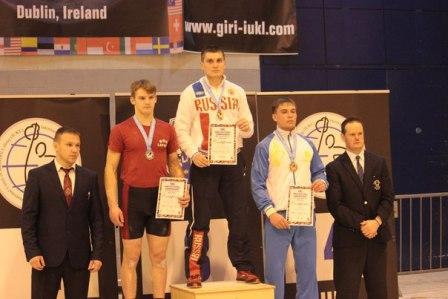 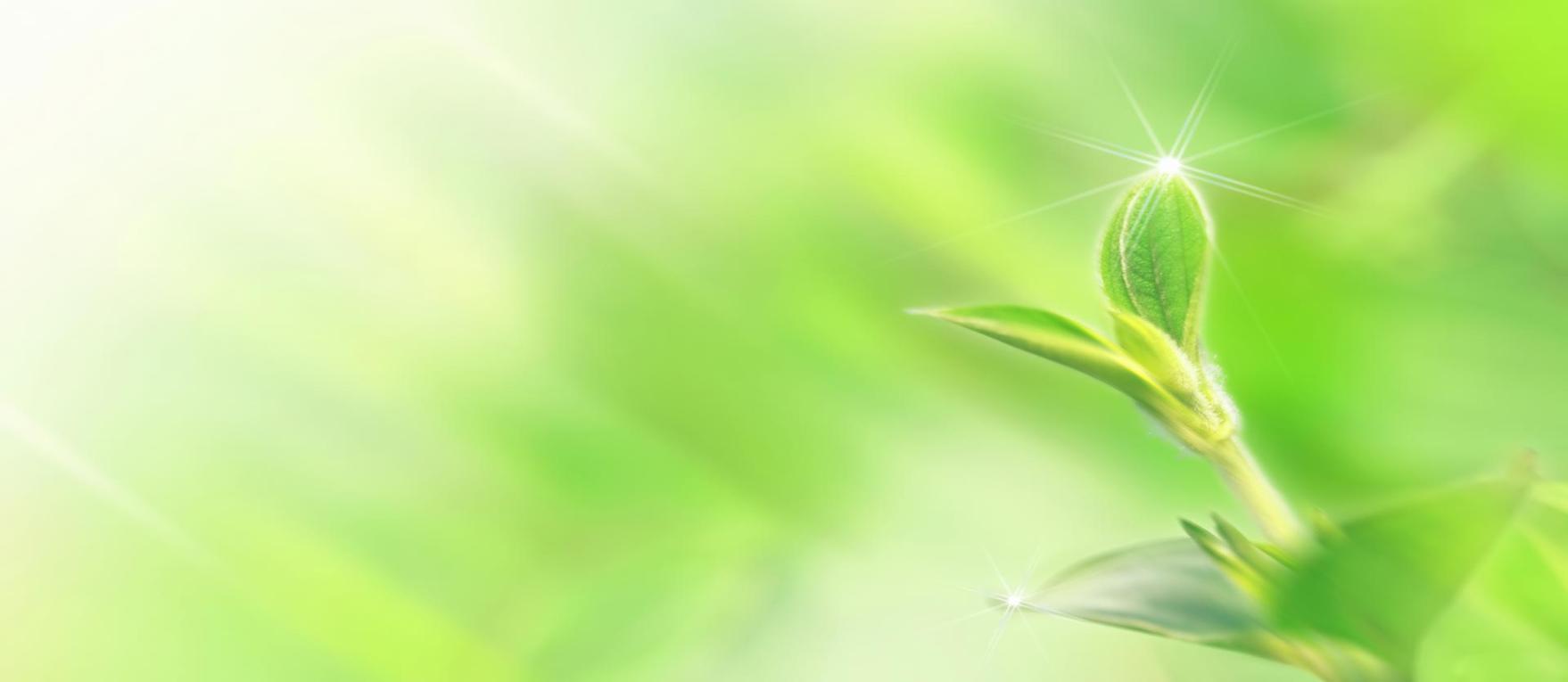 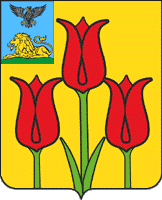 1 декабря 2015 года глава администрации Волоконовского района 
Сергей Иванович Бикетов награжден медалью 
«За заслуги перед Землей Белгородской» I степени
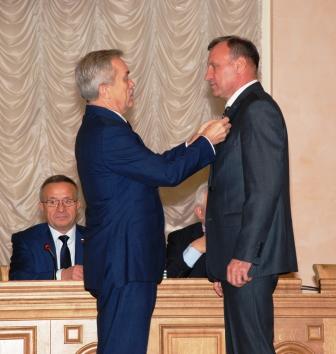 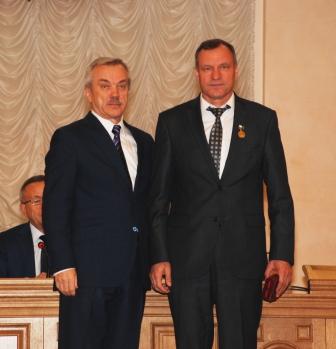 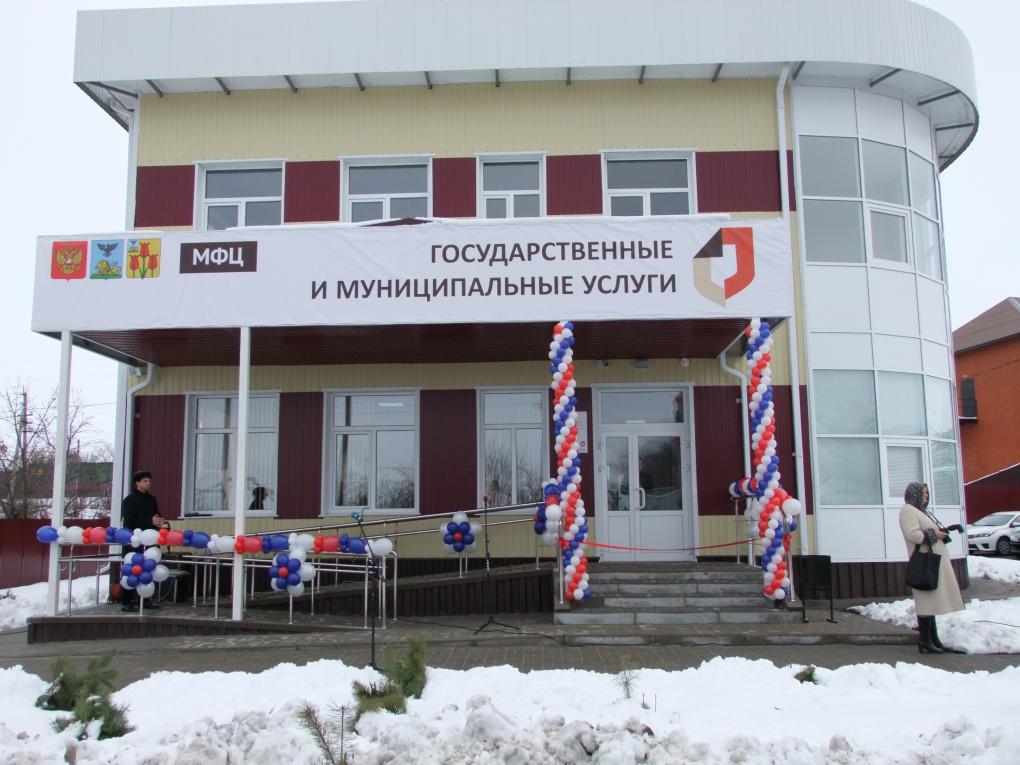 04 декабря 2015 года в поселке Волоконовка распахнул свои двери новый многофункциональный центр (МФЦ)
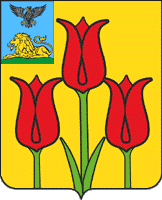 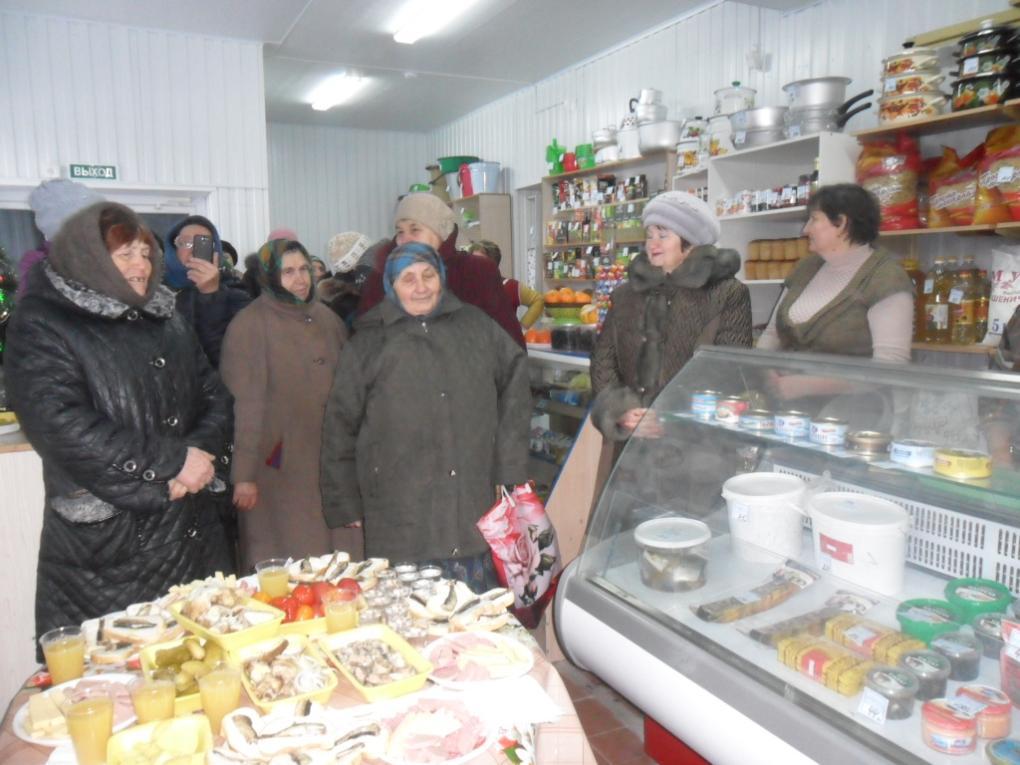 11 декабря 2015 года в селе Красное Городище Покровского сельского поселения после реконструкции был открыт магазин
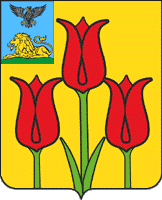 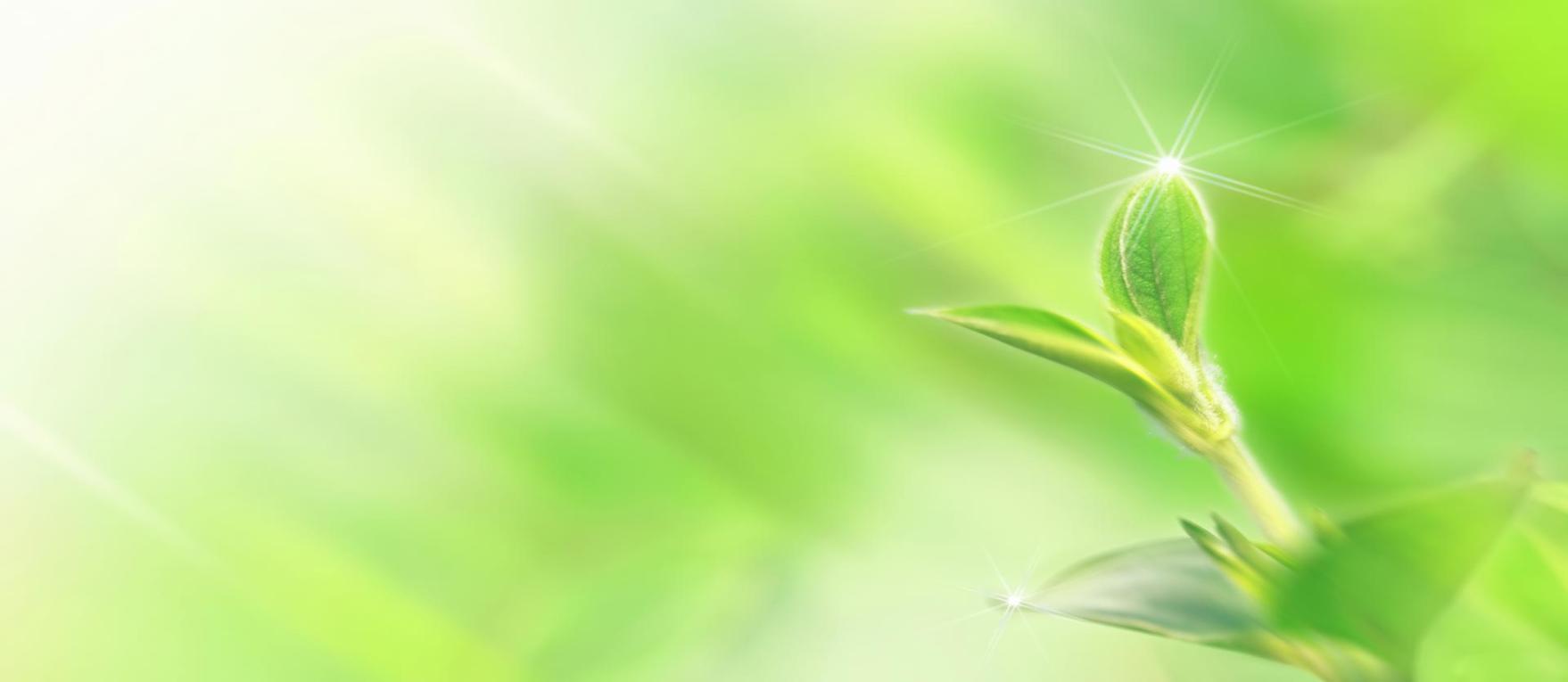 22 декабря 2015 года на базе физкультурно-оздоровительного комплекса «Олимпийский» поселка Волоконовка  была проведена первая спартакиада среди инвалидов
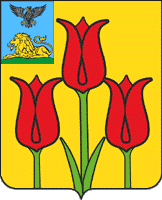 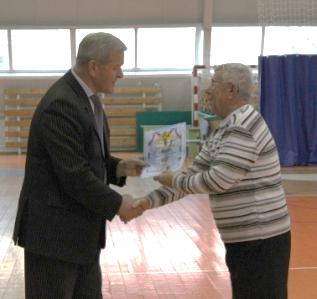 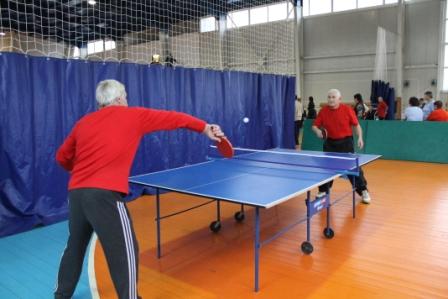 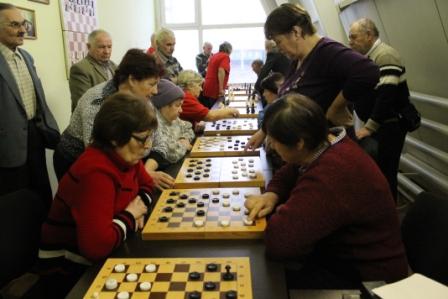 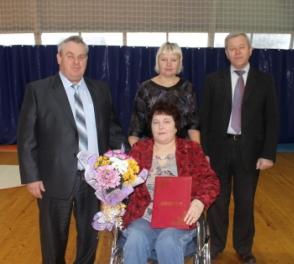 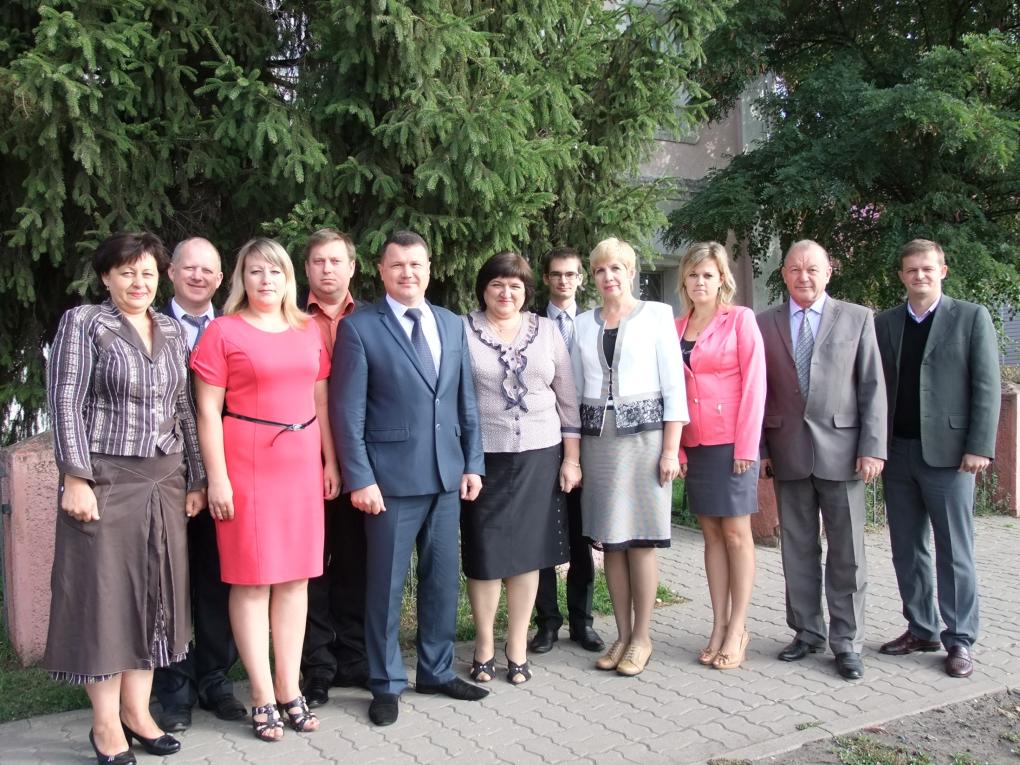 24 декабря 2015 года Губернатор Белгородской области  
Е.С. Савченко подвел итоги сельскохозяйственного года, 
в числе лидеров – Волоконовский район
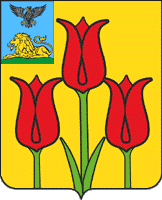 Коллектив управления сельского хозяйства администрации района
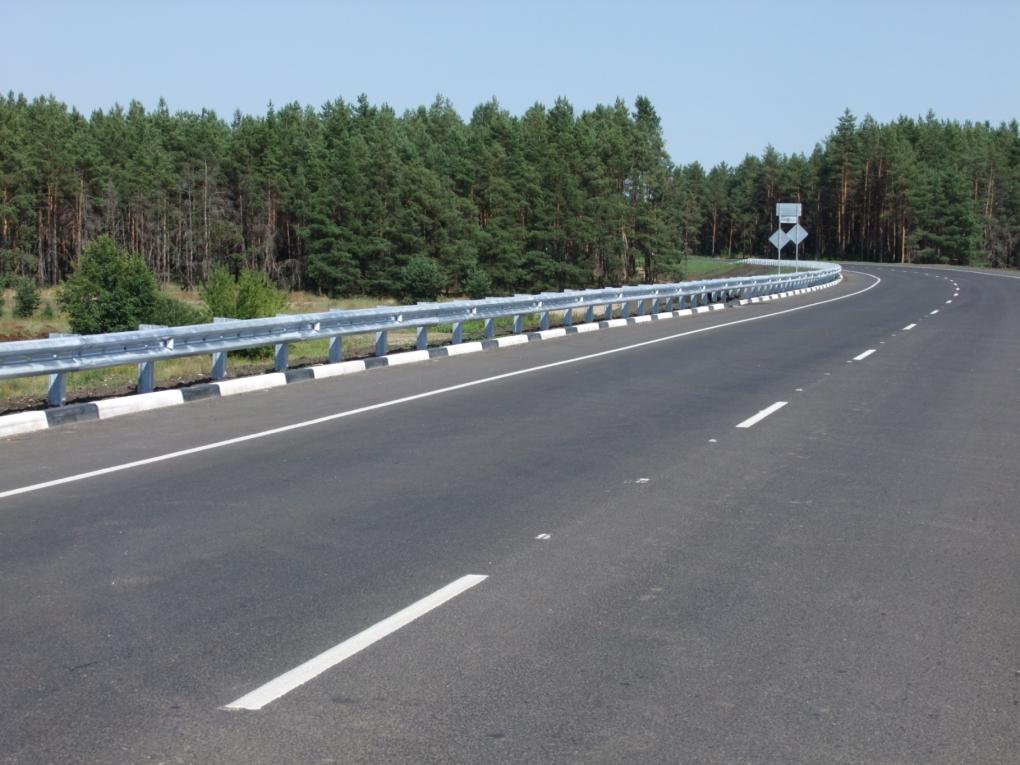 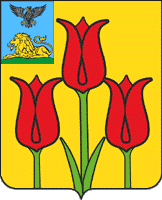 В 2015 году построена новая объездная дорога 
Красный Пахарь-Осколище
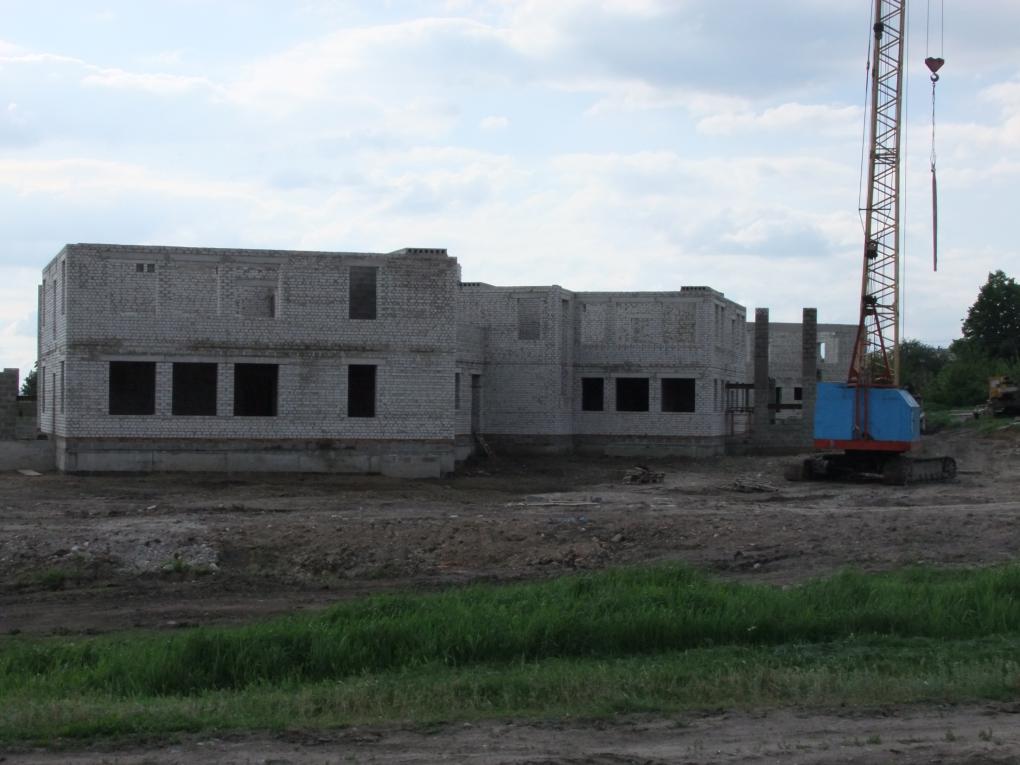 Начато строительство нового детского сада в 
п. Волоконовка
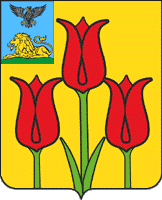 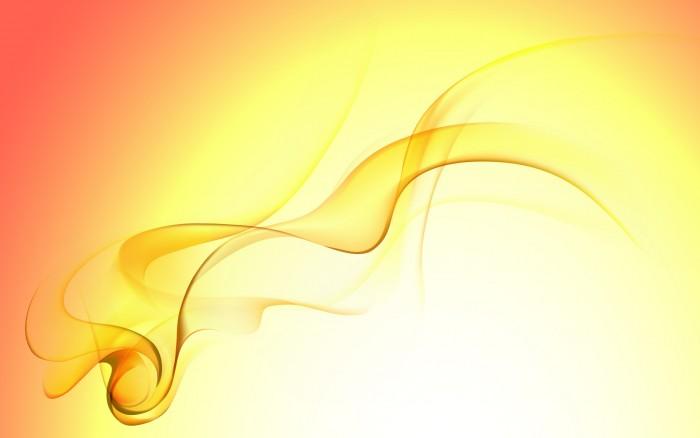 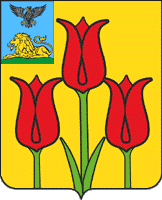 Ежемесячно в 8 сельских поселениях издаются
 свои информационные вестники
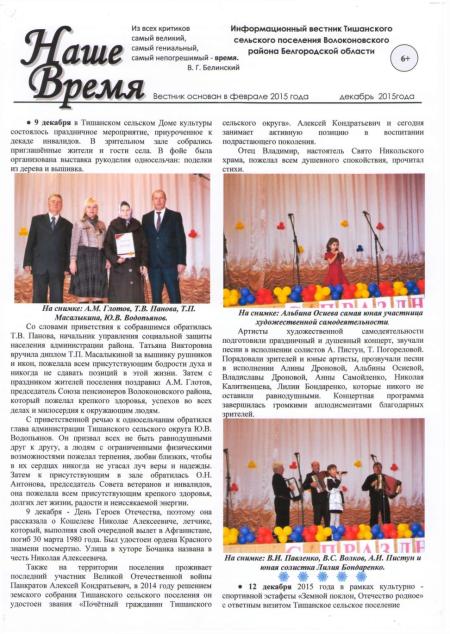 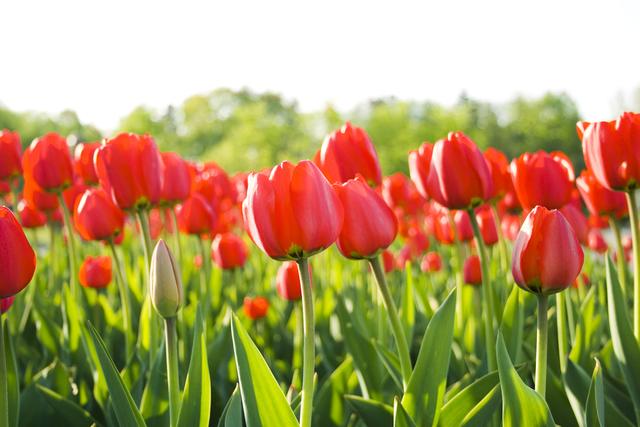 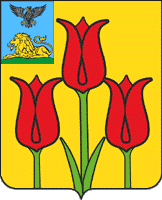 В 2015 году в Волоконовском районе определен брендовый слоган, связанный с символом Волоконовского района – тюльпанами и легендой о счастье в его бутоне
«В каждом бутоне - счастье, в каждом сердце - любовь!»
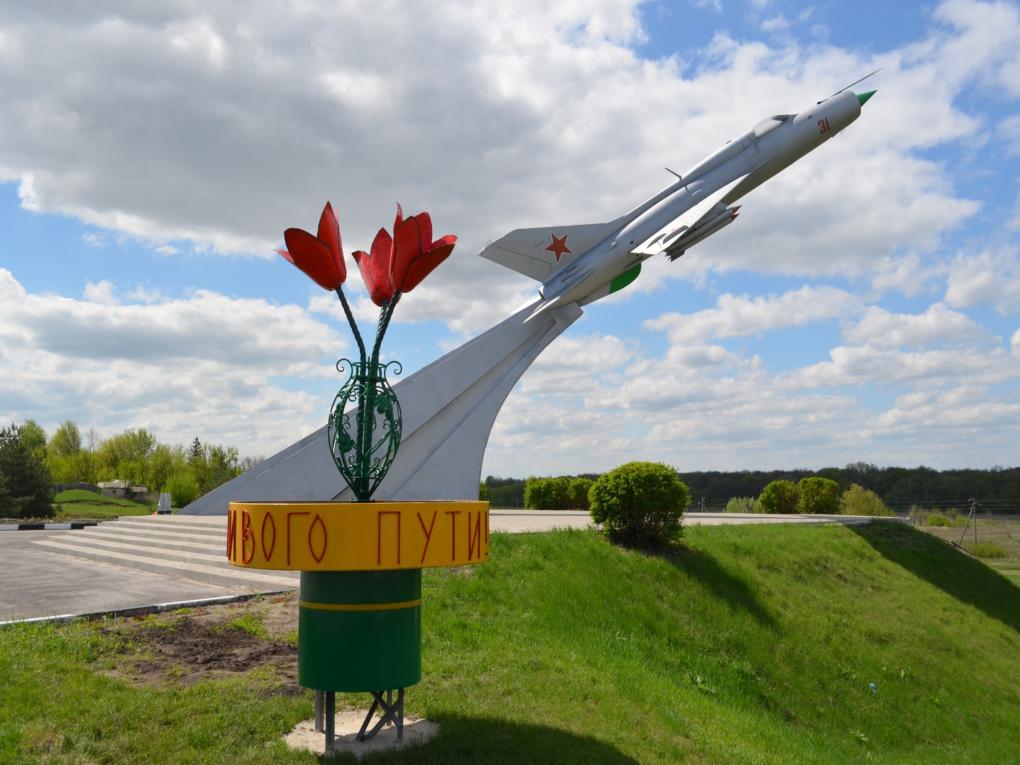 Мы гордимся нашим  районом!
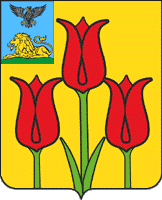